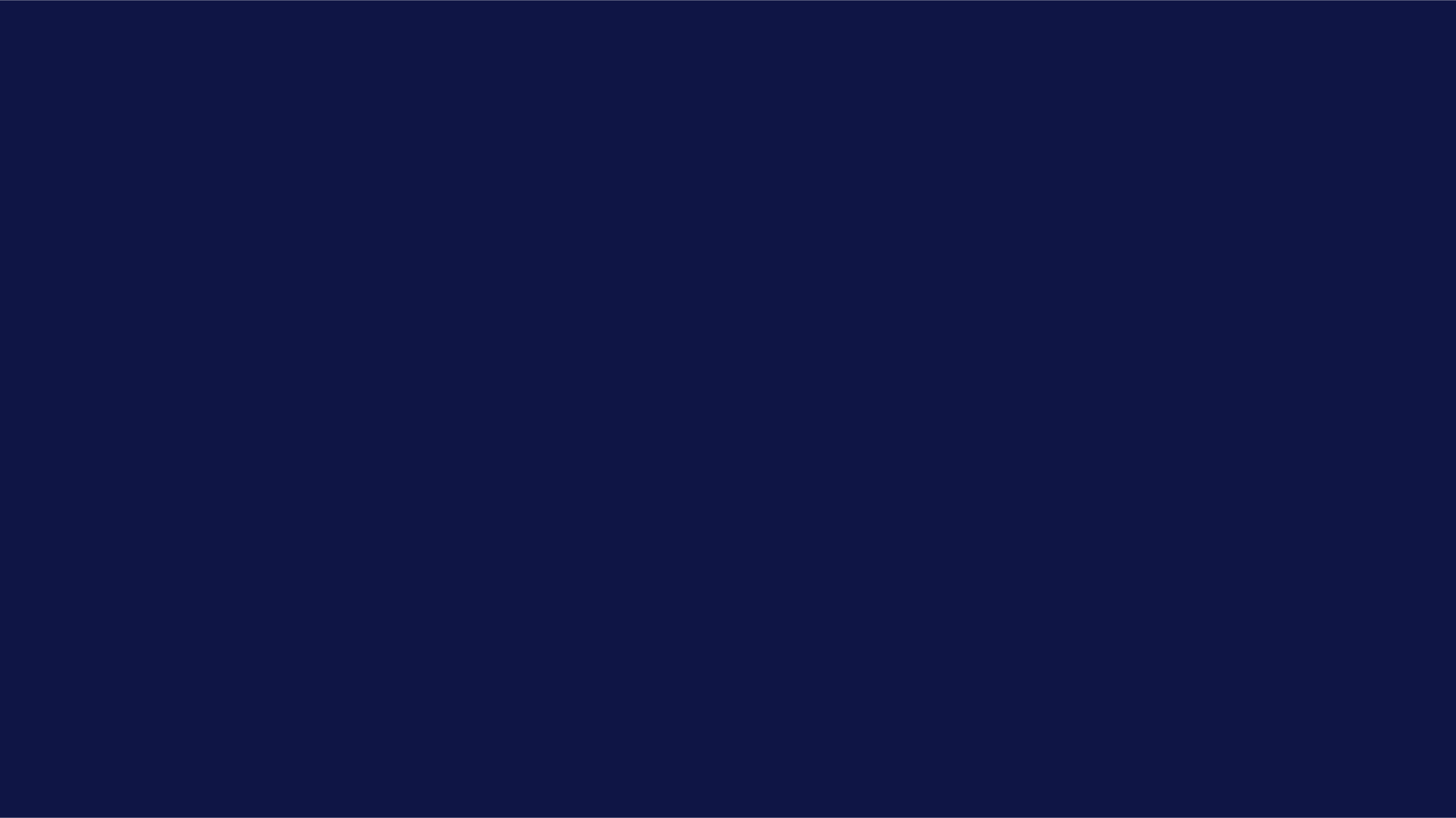 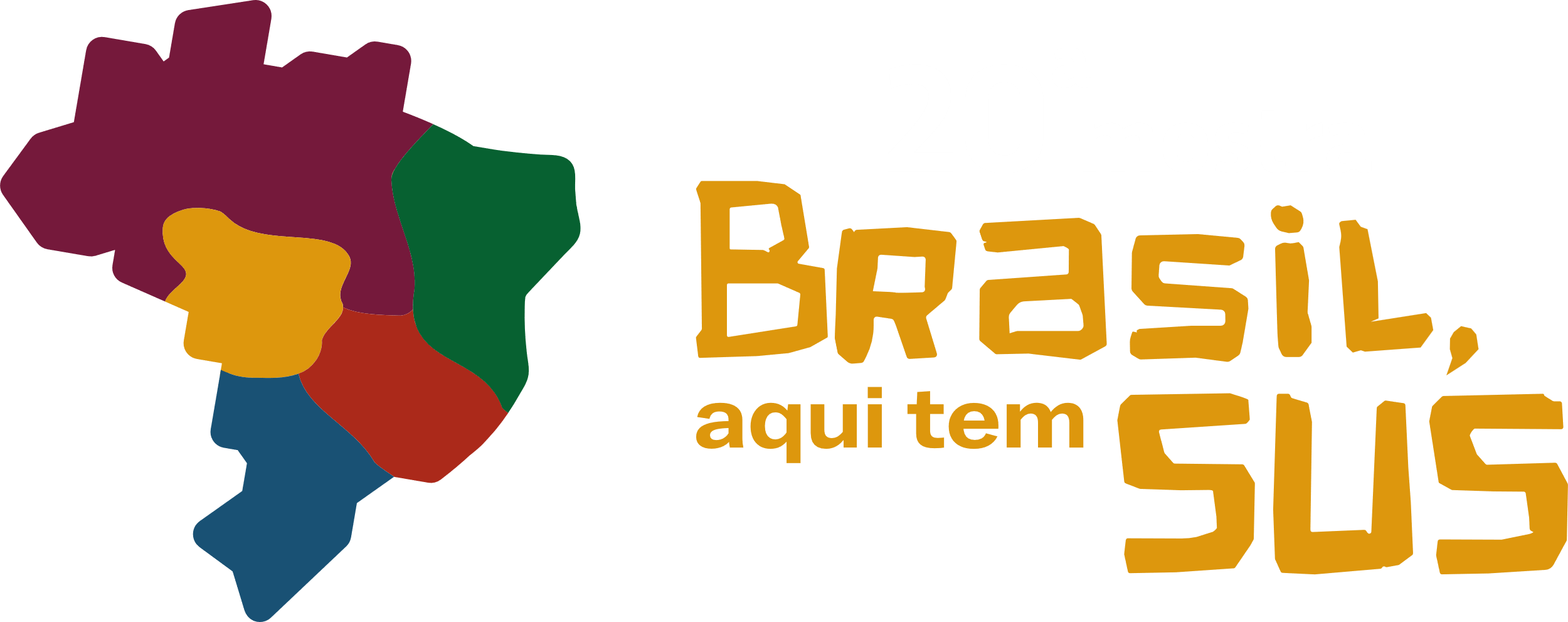 Oficina de Mobilização e Produção Textual
Março de 2025
O Conasems e a Mostra Brasil, aqui tem SUS
Uma das atribuições do Conasems é promover a troca de experiências entre gestores e profissionais da saúde, com o intuito de fortalecer as iniciativas desenvolvidas nos municípios brasileiros. 
A entidade tem mobilizado os gestores da saúde desde 1984, primeiro com encontros anuais e a partir de 1998 na forma de Congressos. 
Desde 2003 o CONASEMS abre espaço em seus Congressos Nacionais para a troca de experiências municipais por meio da organização da Mostra Brasil, aqui tem SUS. 
Nesses 20 anos a Mostra Brasil, aqui tem SUS consolidou-se como uma oportunidade de encontros, trocas e aprendizados para todos aqueles que fazem saúde no dia a dia nos municípios brasileiros.
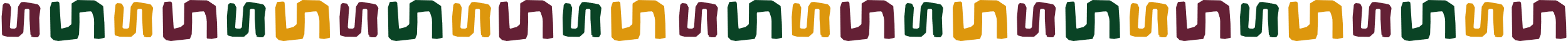 O Conasems e a Mostra Brasil, aqui tem SUS
A Mostra Brasil, aqui tem SUS é a culminância de um processo que se inicia meses antes nos 26 estados brasileiros e no Distrito Federal, através das Mostras Estaduais promovidas pelos COSEMS. 
O caráter descentralizado da Mostra possibilita que o processo de reinvenção do Sistema Único de Saúde (SUS) aconteça por todo território nacional. Em cada apresentação uma história, que muitas vezes traz um registro de superação das adversidades diante dos desafios e da escassez de recursos.
Os COSEMS são atores centrais na Mostra Brasil, aqui tem SUS por promoverem os encontros estaduais e movimentarem os municípios, o que possibilita mobilizar os profissionais para inscreverem seus trabalhos, qualificar a exposição das experiências, como também avaliar e selecionar as de maior destaque para compor a Mostra em âmbito nacional.
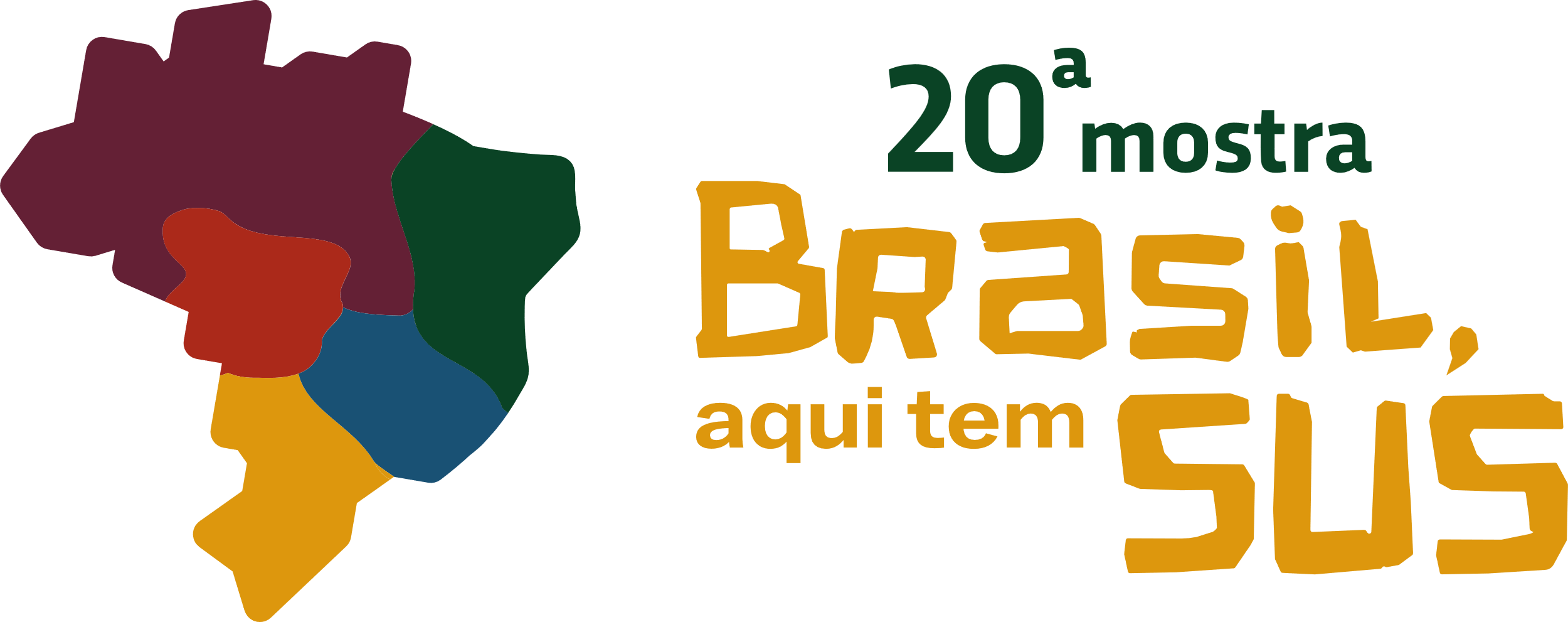 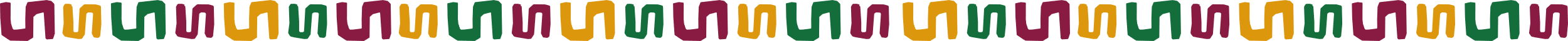 O Conasems e a Mostra Brasil, aqui tem SUS
O espírito da Mostra é de construção coletiva e de reconhecimento do esforço das equipes na condução do sistema de saúde. É sobretudo de reafirmação política do SUS como um dispositivo fundamental de garantia de inclusão na sociedade brasileira. 
Como em todos os anos, a Mostra Brasil, aqui tem SUS traz inovações, em 2025 o desafio continua a ser transpor muros e disseminar a riqueza dessas experiências além das fronteiras do Congresso: 
Documentários (webdocs)
Publicação de Catálogo e Revistas das Mostras. 
Gravação e filmagem de todas as apresentações de 2022 e 2023 para que sejam veiculadas nos nossos canais e mídias sociais. A formação desse grande banco de experiências disponibilizado ao público.
Viagens nacionais e internacional de intercâmbio
Processos de curadoria e publicação de livro e vídeos.
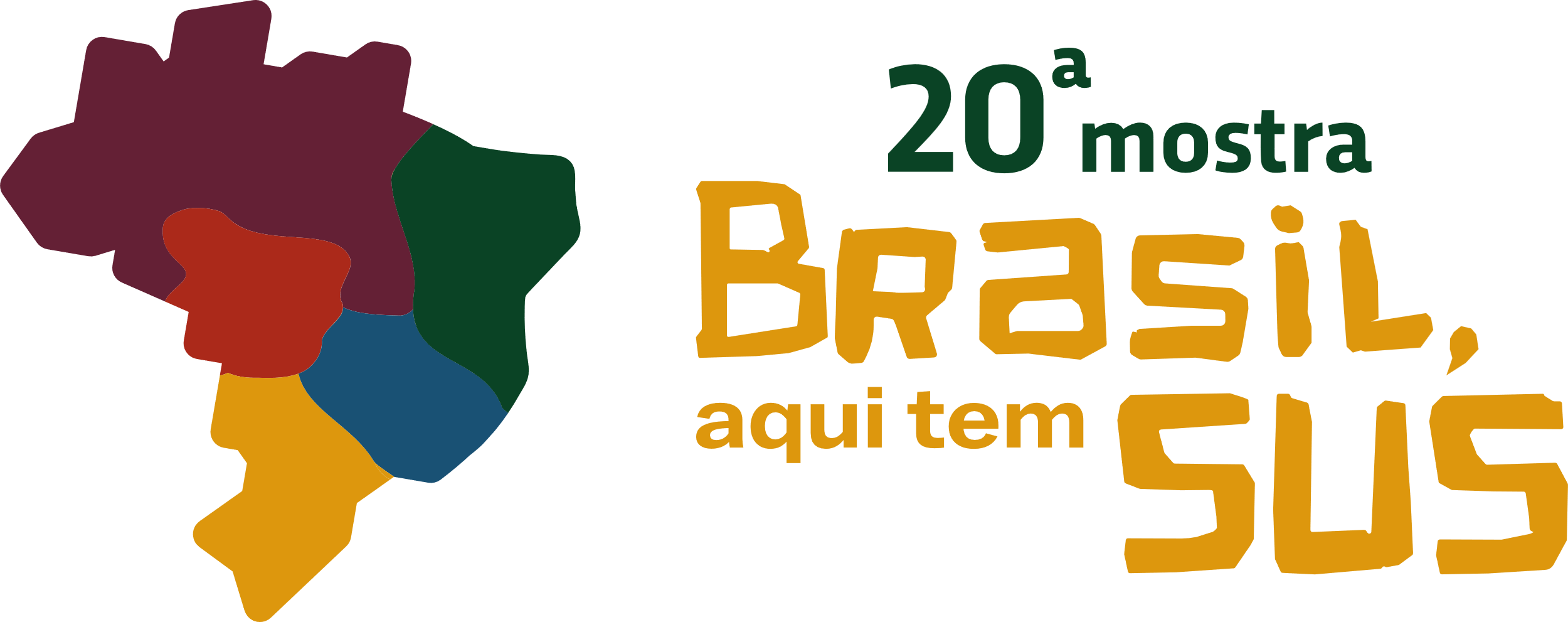 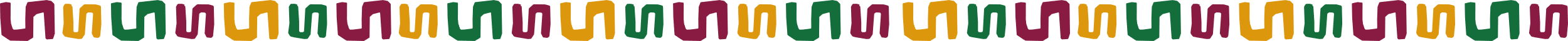 O Conasems e a Mostra Brasil, aqui tem SUS
O apoio às Mostras Estaduais e as Oficinas de escrita
A partir de 2018:
Apoio técnico aos Cosems para a organização e realização das Mostras Estaduais 

Oferta da “Oficina de Produção Textual” com o objetivo de desmistificar o ato de escrever e incentivar o trabalhador/gestor na aventura de refletir e sistematizar seu trabalho para apresentá-lo nesses espaços de troca
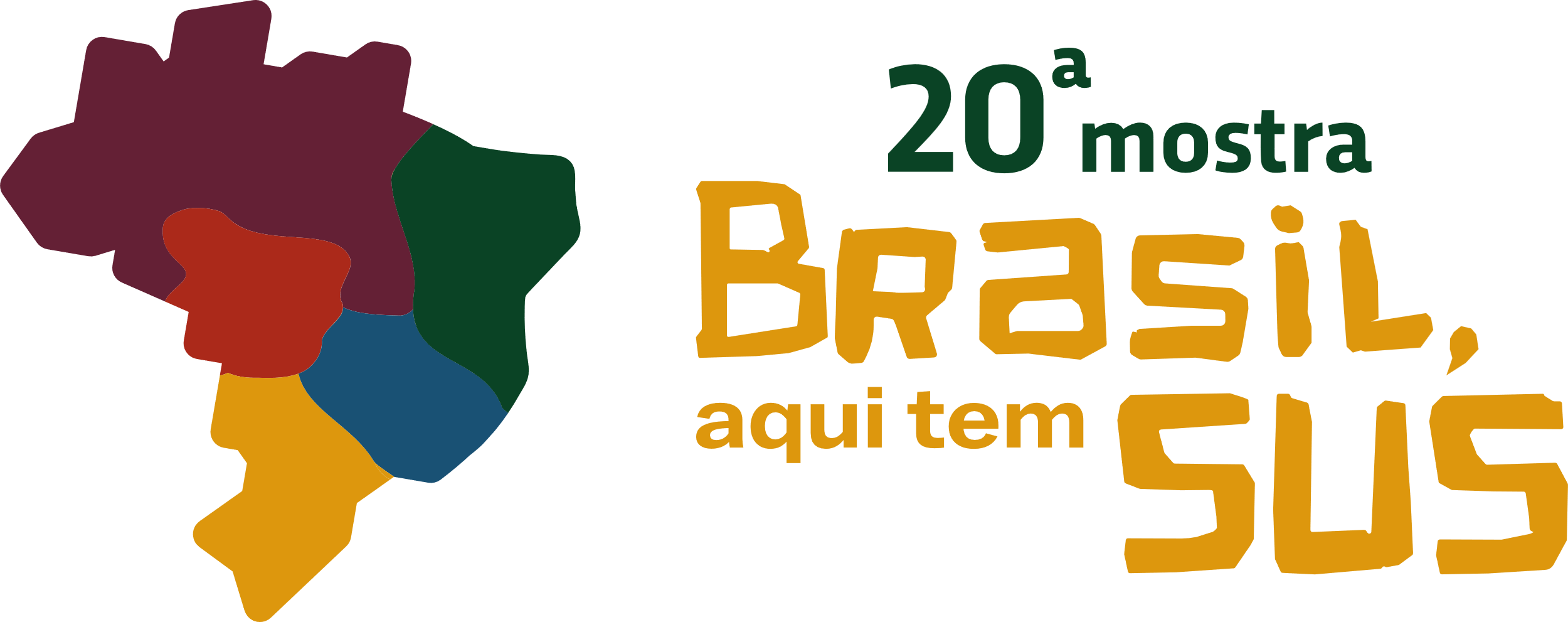 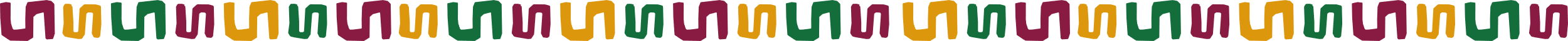 O Conasems e a Mostra Brasil, aqui tem SUS
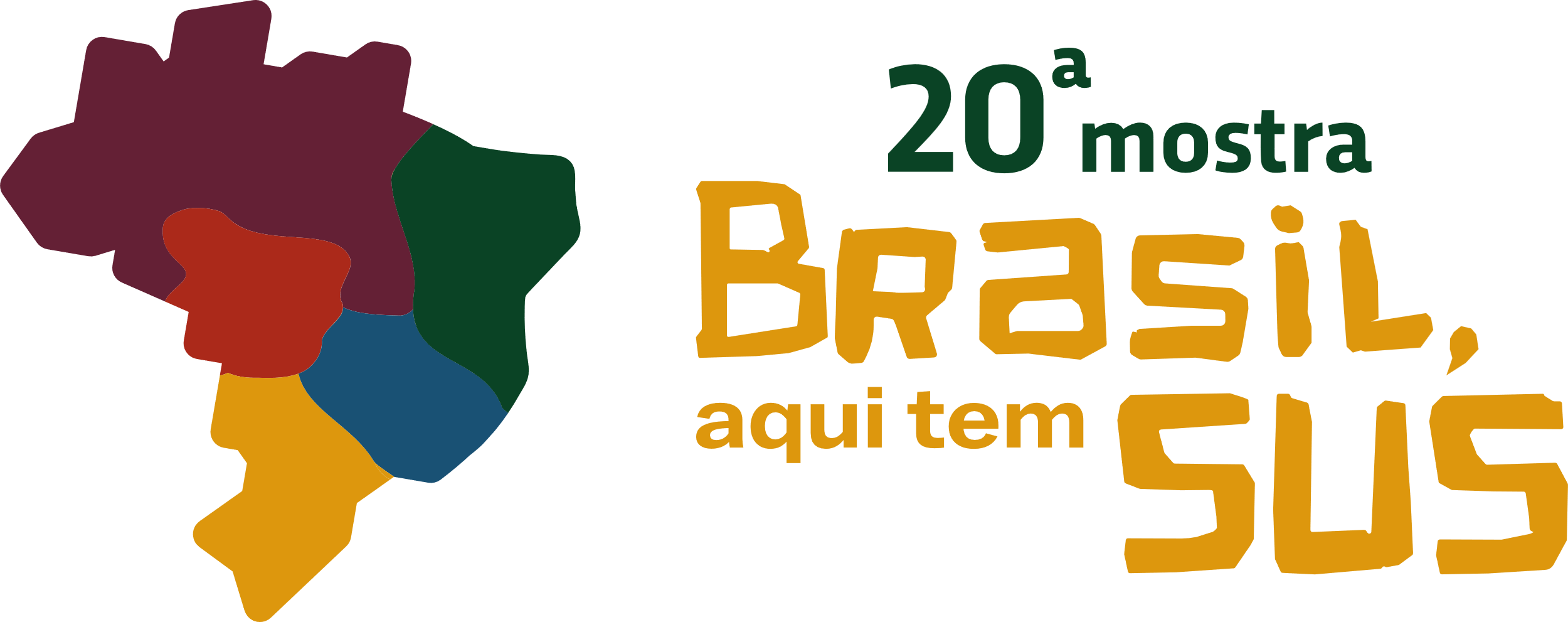 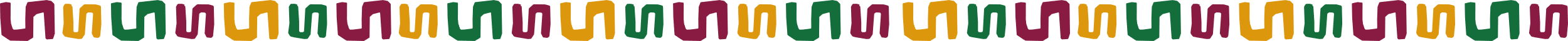 O Conasems e a Mostra Brasil, aqui tem SUS
A Mostra Nacional encurta distâncias entre atores do SUS, reconhece as melhores experiências e dá visibilidade a um SUS que dá certo. 

2020 – I Mostra Virtual Brasil aqui tem SUS – 864 experiências inscritas
2021 – Série Especial Brasil aqui tem SUS. Matérias jornalísticas acerca da temática do enfrentamento á COVID-19. Revista
2022 – 17ª Mostra. Campo Grande/MS. 336 experiências selecionadas de 3.334 inscritas.
2023 – 18ª Mostra. Brasília/DF. 536 experiências selecionadas de 5.280 inscritas 
2024 -19ª Mostra – On-line.381 experiências selecionadas de 5.704 inscritas
2025 – 20ª Mostra – Belo Horizonte. Expectativa: 800 selecionadas de cerca de 8000 inscritas
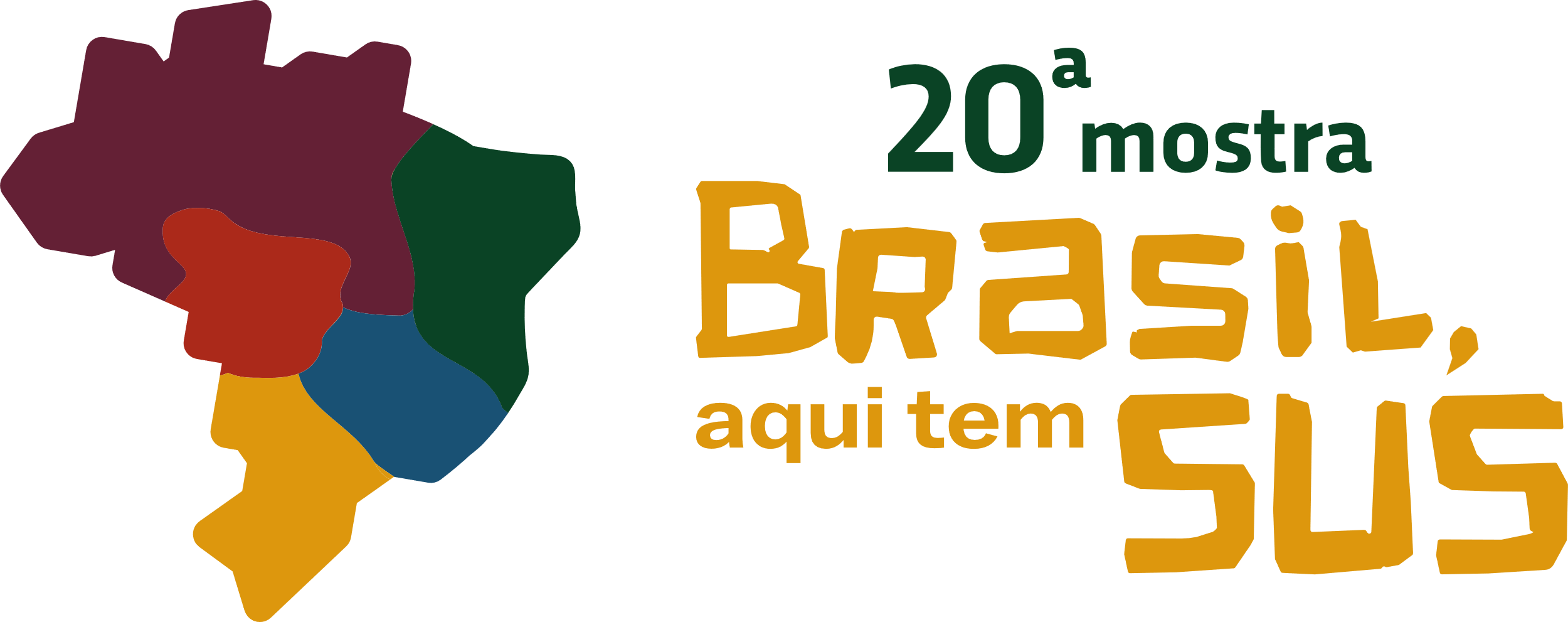 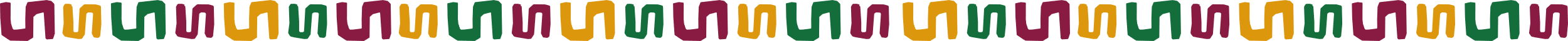 O Conasems e a Mostra Brasil, aqui tem SUS
MATÉRIAS:
CONASEMS EM PAUTA – 19ª MOSTRA BRASIL, AQUI TEM SUS 
https://www.youtube.com/watch?v=hKJ511yIpyM
Minuto Conasems -23 - Mostra Brasil, aqui tem SUS
https://www.youtube.com/watch?v=eDTCtPo1dLo

LINKS:
https://portal.conasems.org.br/brasil-aqui-tem-sus
https://portal.conasems.org.br/brasil-aqui-tem-sus/experiencias
https://portal.conasems.org.br/brasil-aqui-tem-sus/noticias
https://portal.conasems.org.br/brasil-aqui-tem-sus/reportagens-especiais
https://portal.conasems.org.br/brasil-aqui-tem-sus/publicacoes
https://portal.conasems.org.br/brasil-aqui-tem-sus/materiais-para-download
 
 WEBDOCS
1ª TEMPORADA_2016: https://mais.conasems.org.br/mais-conasems-play/brasil-aqui-tem-sus/episodios
2ª TEMPORADA_2017: https://mais.conasems.org.br/mais-conasems-play/brasil-aqui-tem-sus/episodios?fq%5Bseason%5D=5_temporada-2
3ª TEMPORADA_2018: https://mais.conasems.org.br/mais-conasems-play/brasil-aqui-tem-sus/episodios?fq%5Bseason%5D=6_temporada-3
4ª TEMPORADA_2019: https://mais.conasems.org.br/mais-conasems-play/brasil-aqui-tem-sus/episodios?fq%5Bseason%5D=7_temporada-4
5ª TEMPORADA_2022: https://mais.conasems.org.br/mais-conasems-play/brasil-aqui-tem-sus/episodios?fq%5Bseason%5D=8_temporada-5
6ª TEMPORADA_2023: https://mais.conasems.org.br/mais-conasems-play/brasil-aqui-tem-sus/episodios?fq%5Bseason%5D=9_temporada-6
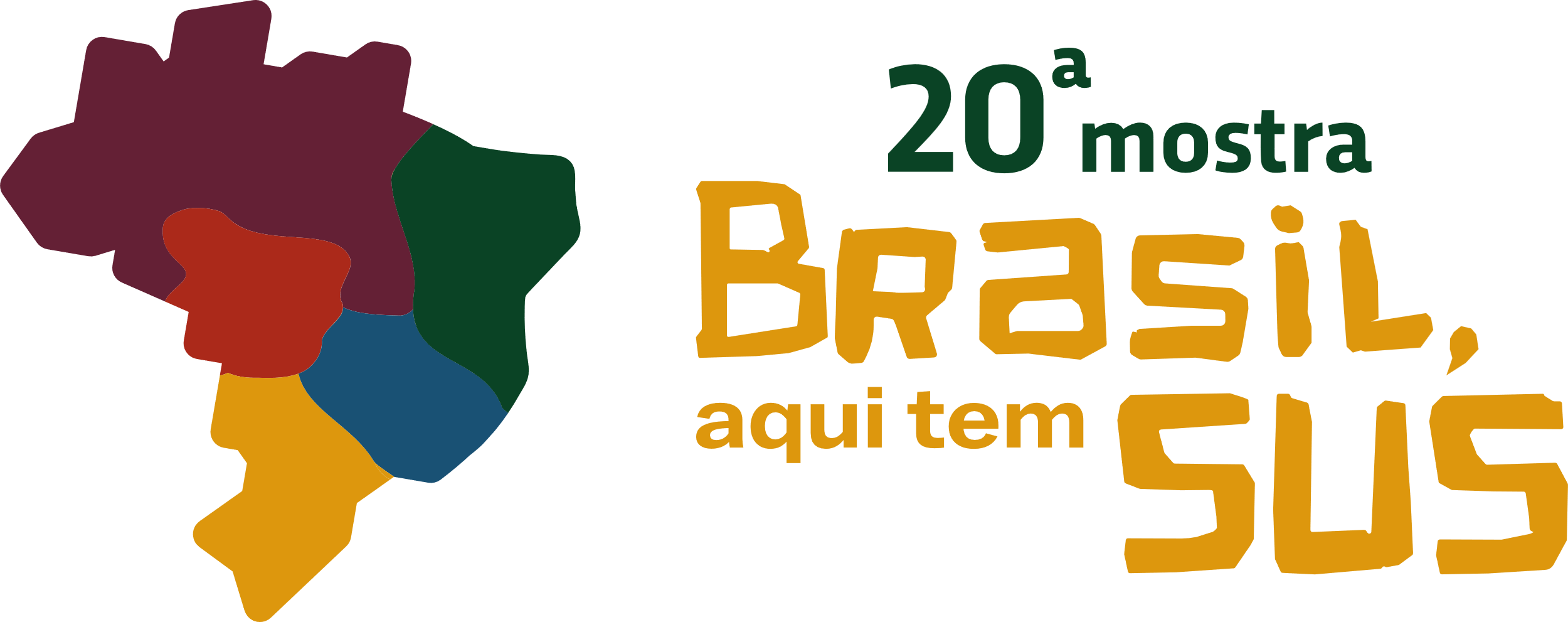 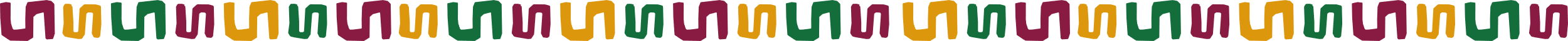 O Conasems e a Mostra Brasil, aqui tem SUS
PREMIAÇÕES: 
2021 - Brasília - Cerimônia de Premiação - 16ª Mostra “Brasil, aqui tem SUS”
https://www.youtube.com/watch?v=0kELze2nHo
 
2022 - Campo Grande - Cerimônia de Premiação - 17ª Mostra “Brasil, aqui tem SUS”
https://www.youtube.com/watch?v=w6vPcuxCPLA&t=3993s
 
2023 - Goiânia - Cerimônia de premiação - 18ª Mostra "Brasil, aqui tem SUS"
https://www.youtube.com/watch?v=i67cG5DBLZU

2024 - Virtual - Cerimônia de premiação - 19ª Mostra "Brasil, aqui tem SUS
https://www.youtube.com/watch?v=Hdq7d6IOFw4
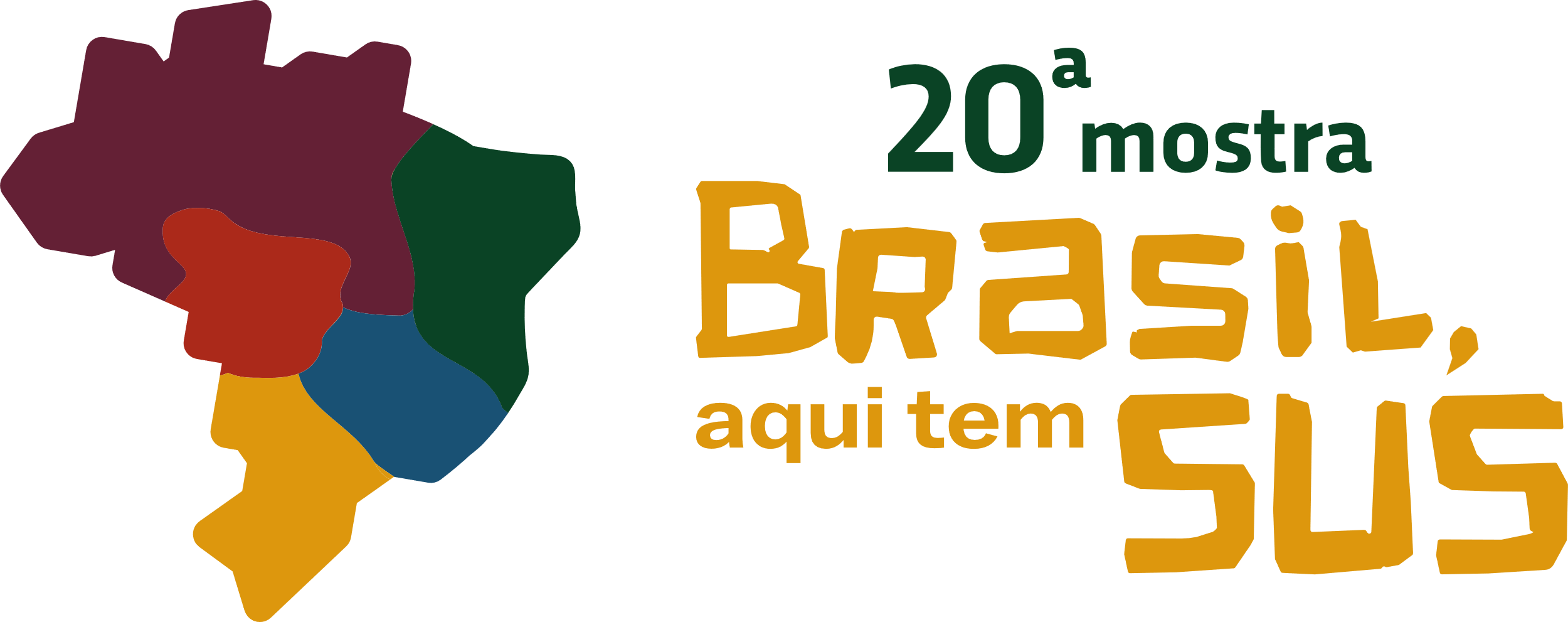 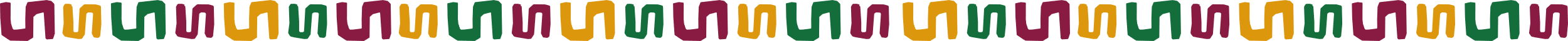 O Conasems e a Mostra Brasil, aqui tem SUS
2019 - MOSTRA VIRTUAL - Enfrentamento à Covid-19
 
1ª Roda de Conversa - I Mostra Virtual Brasil, aqui tem SUS https://www.youtube.com/watch?v=CzQZD0rdbsw
2ª Roda de Conversa - I Mostra Virtual Brasil, aqui tem SUS
https://www.youtube.com/watch?v=vtHThDb1XA4
3ª Roda de Conversa - I Mostra Virtual Brasil, aqui tem SUS https://www.youtube.com/watch?v=gPIexiaAq7g
4ª Roda de Conversa - I Mostra Virtual Brasil, aqui tem SUS
https://www.youtube.com/watch?v=KtMvstQBNn0
5ª Roda de Conversa - I Mostra Virtual Brasil, aqui tem SUS
https://www.youtube.com/watch?v=08oLyOZZV6w
6ª Roda de Conversa - I Mostra Virtual Brasil, aqui tem SUS
https://www.youtube.com/watch?v=mGNnVlTQeFk 
7ª Roda de Conversa - I Mostra Virtual Brasil, aqui tem SUS
https://www.youtube.com/watch?v=hBwQbkjaz6w
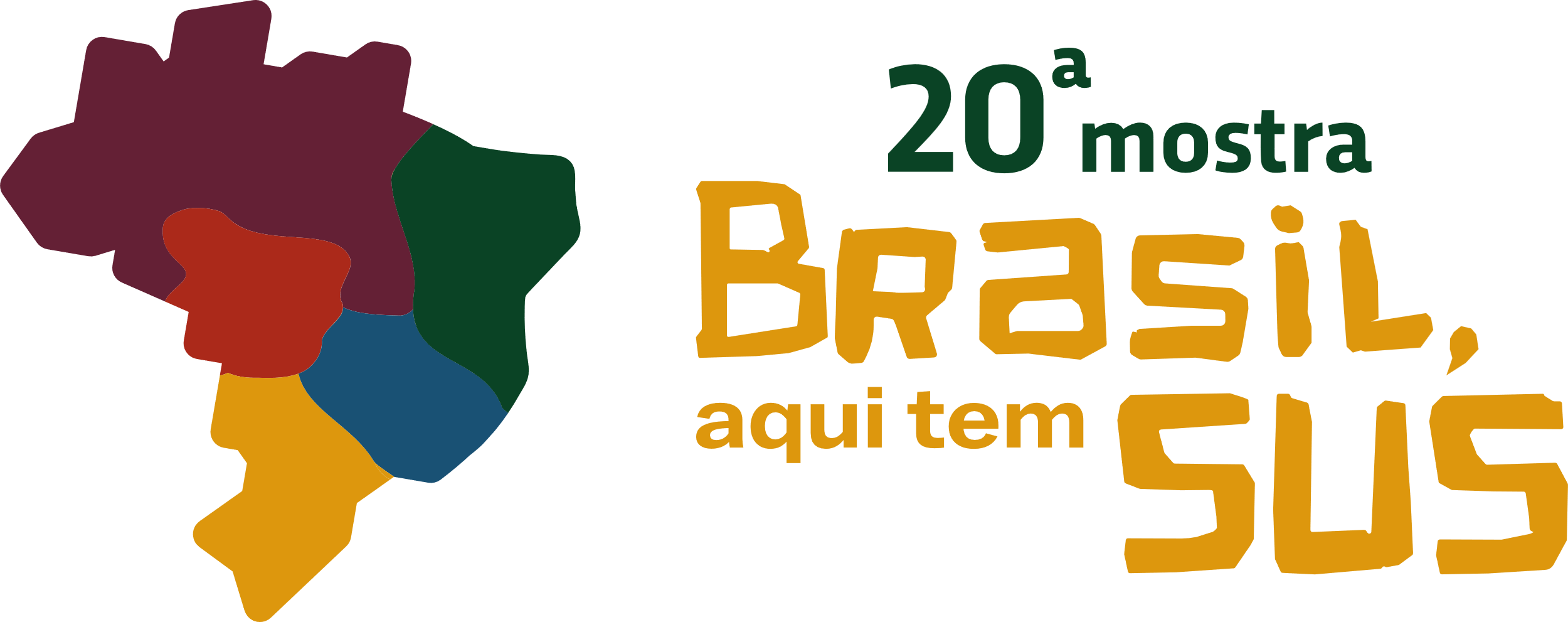 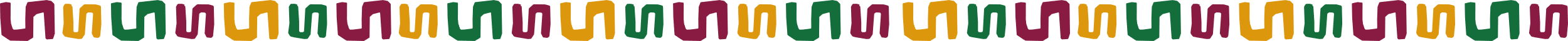 O Conasems e a Mostra Brasil, aqui tem SUS
“Os avanços a favor de direitos à saúde,  estão consistentemente expostos e documentados nas Mostras de Experiências Bem – Sucedidas nos congressos  dos Conselhos de Secretarias Municipais de Saúde dos Estados e Nacional”. 

Dr. Nelson Rodrigues dos Santos
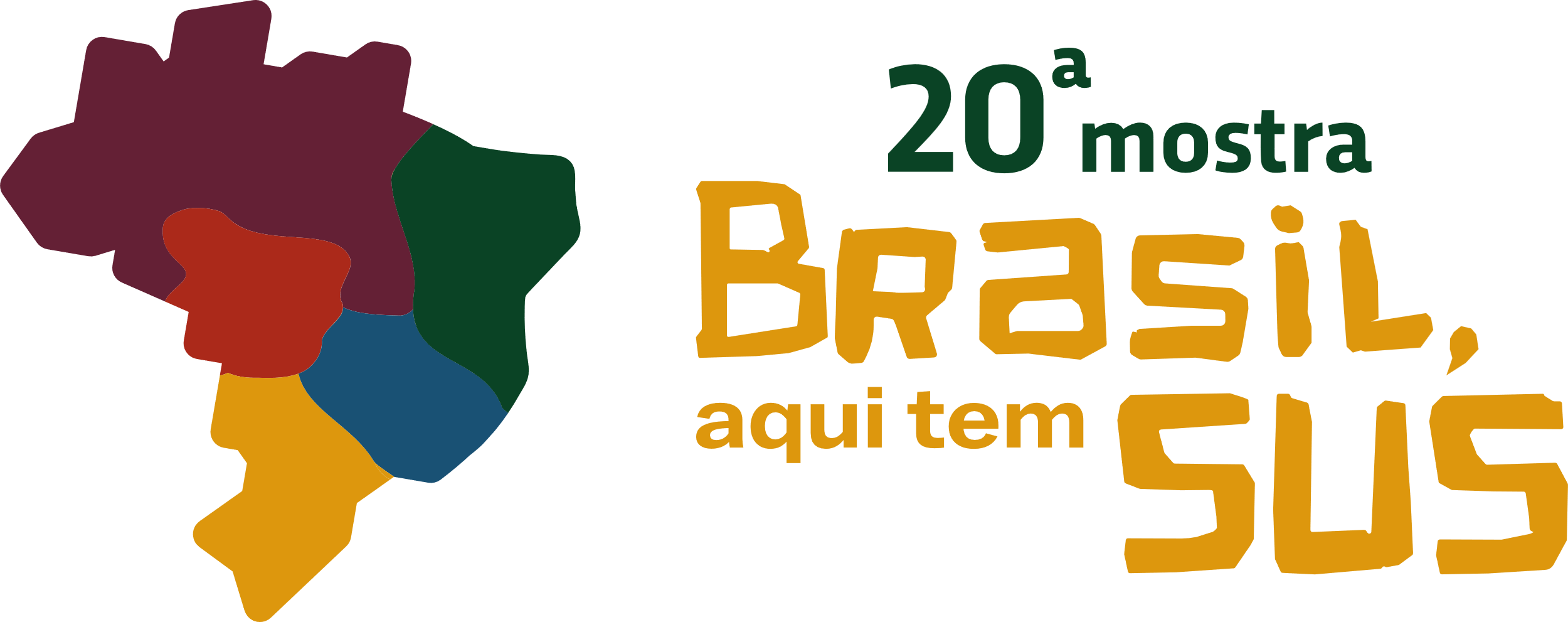 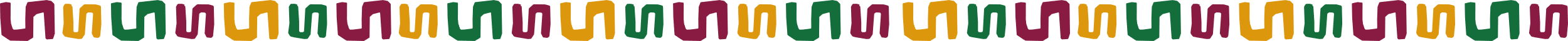 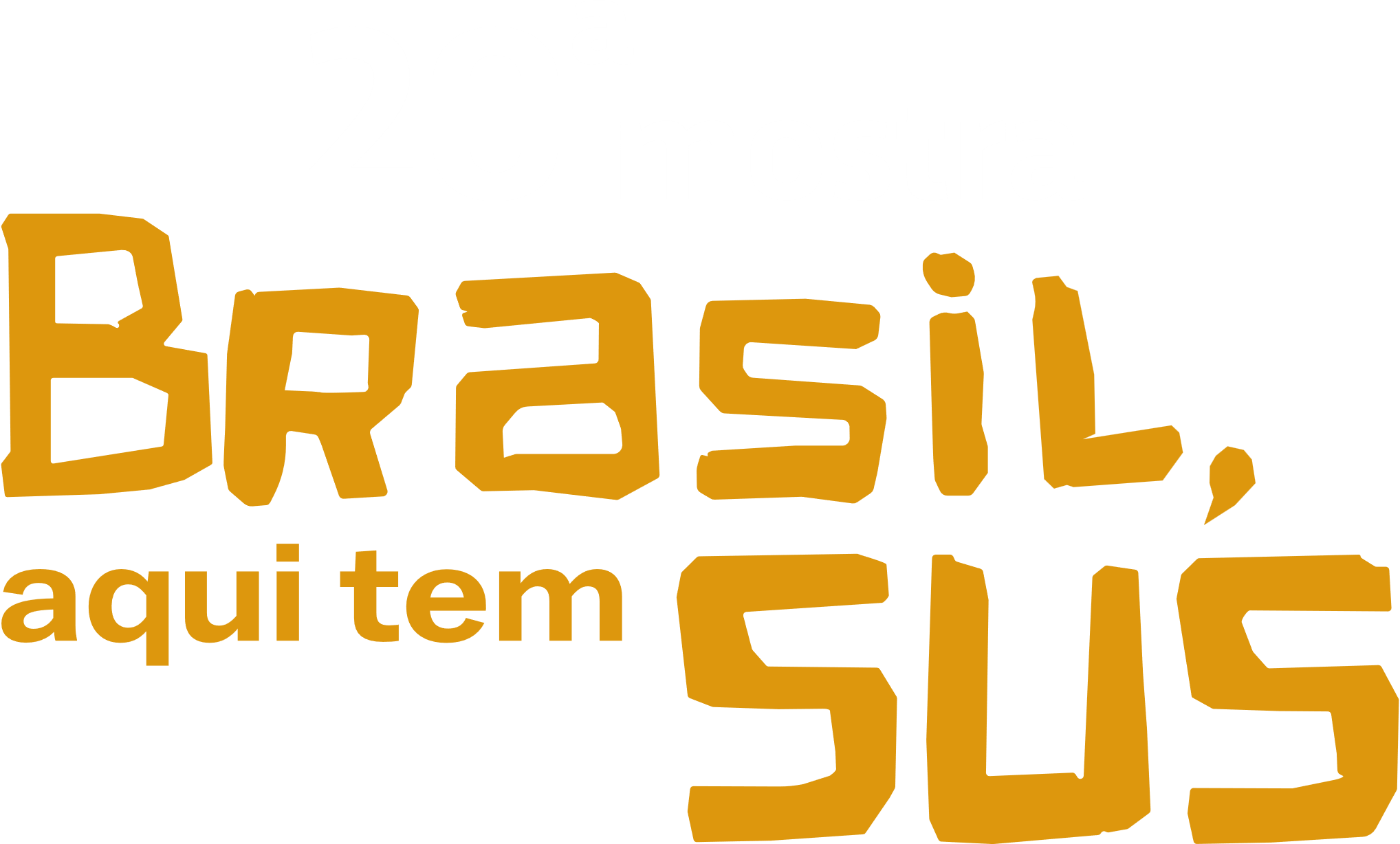 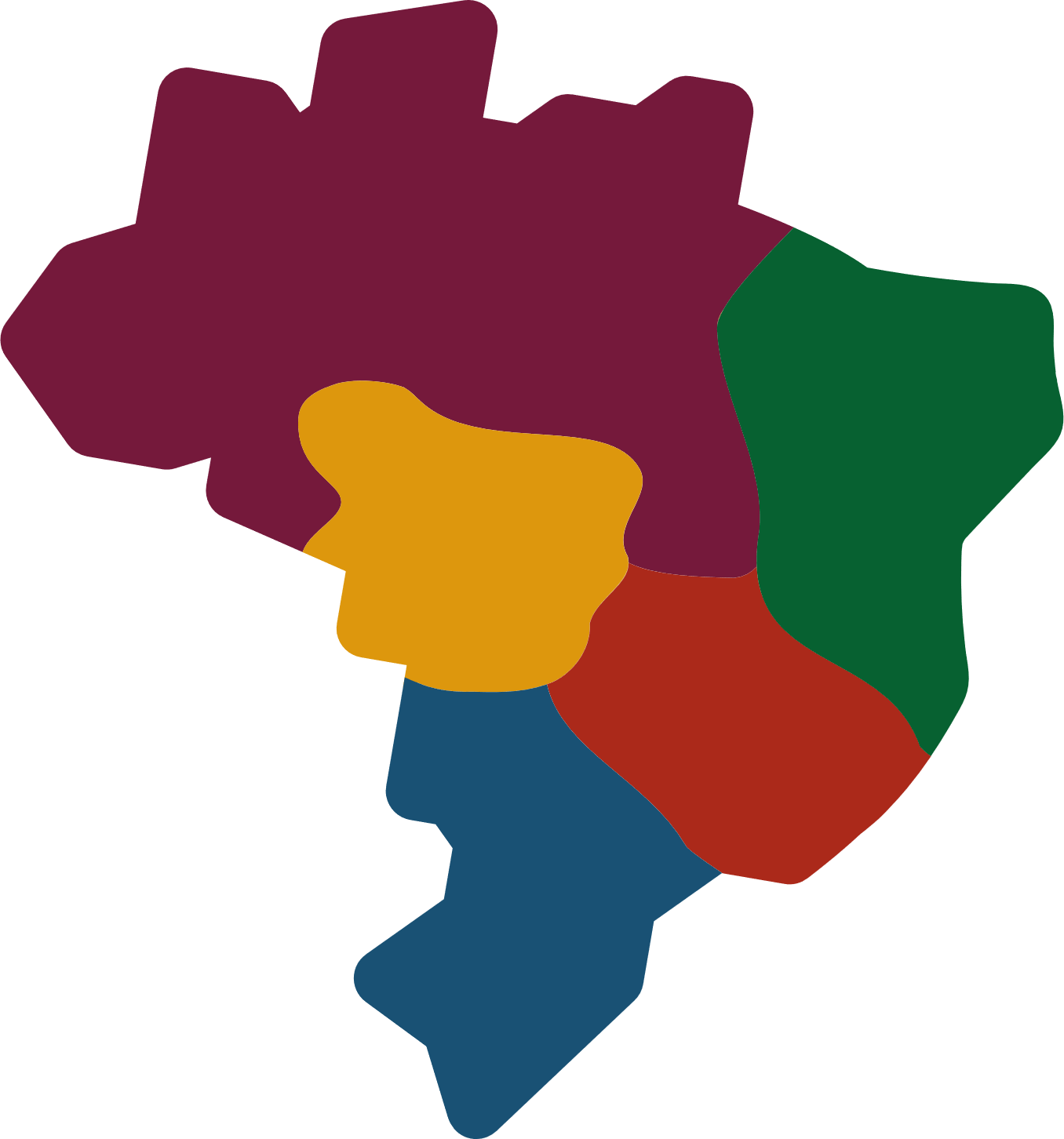 Produção TextualA narrativa de experiências reais
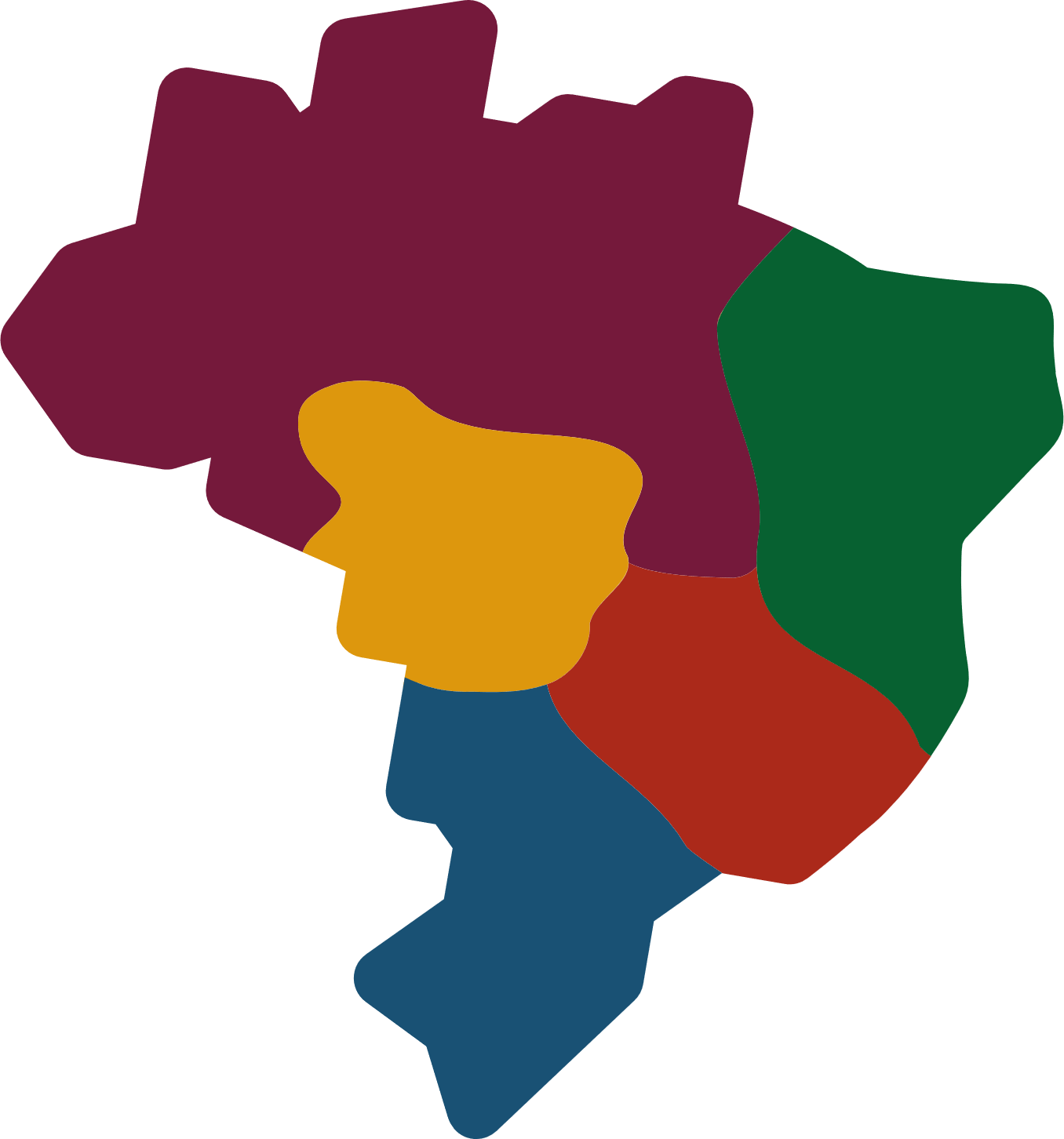 Narrativa de Experiências reais
Modalidade de produção científica, muitas vezes pouco valorizada no espaço acadêmico, que tem como objetivo descrever e analisar uma determinada iniciativa e compartilhar os conhecimentos que ela permitiu desenvolver nos seus autores.

As experiências, principalmente no campo da saúde, que é complexo por natureza, são portadoras de evidências do cotidiano do trabalho, que muitas vezes ainda não foram objeto de análises acadêmicas, ao menos nas características que têm no mundo do trabalho;

O relato de experiência, que não é apenas a contação do que se passou, necessita de reflexões densas, que transcendem o modo como foram percebidas pelos seus atores. No formato de narrativas densas, o relato sistematiza as principais questões enfrentadas na sua implementação e resultados, dialogando com o que foi produzido em termos de conhecimento antes de sua implementação.
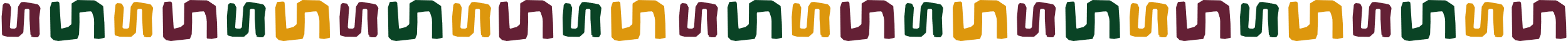 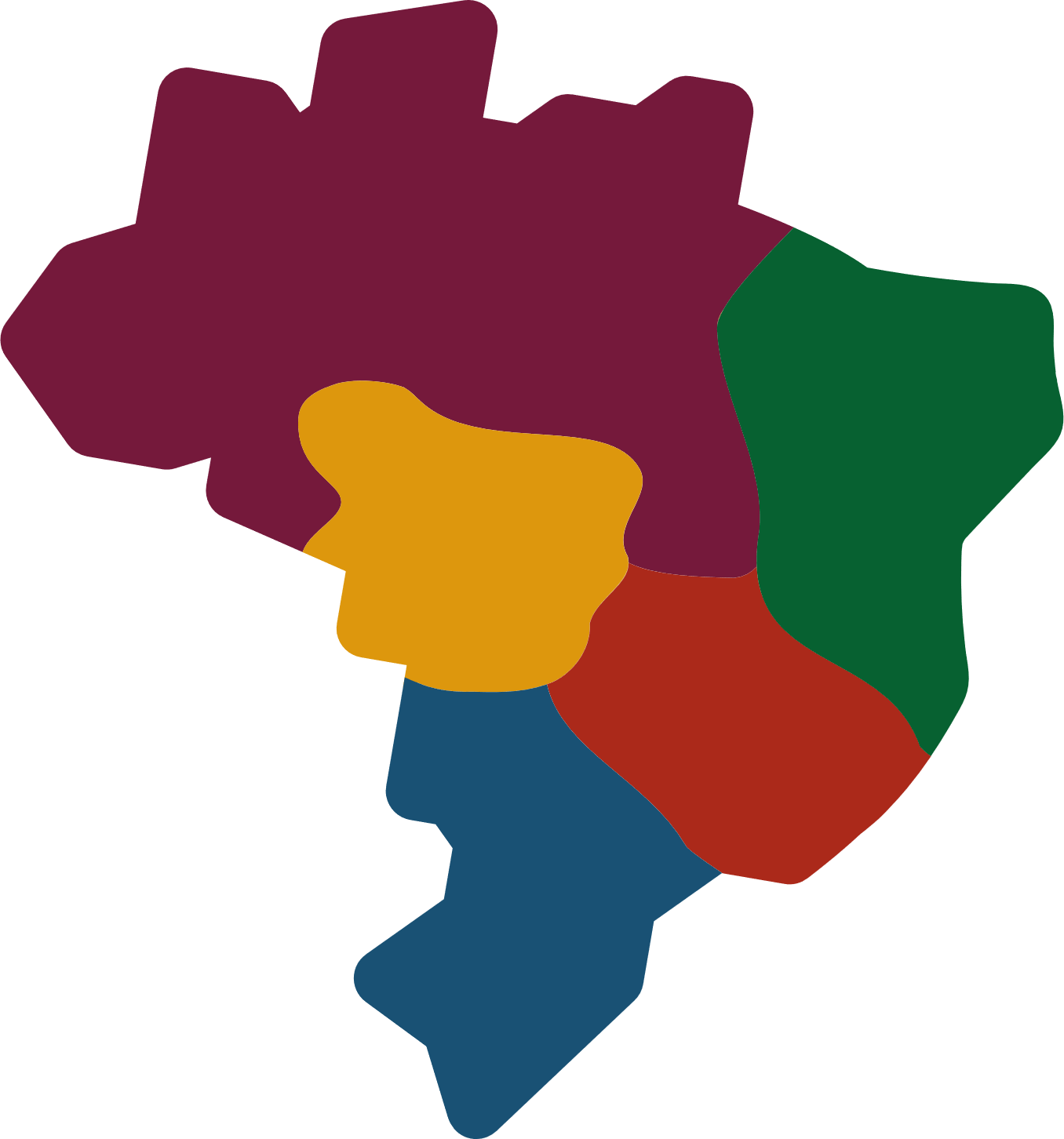 Narrativa de Experiências reais
A narrativa densa é um estilo de escrita científica, baseado na produção de Walter Benjamim (ensaísta, filósofo e sociólogo alemão, 1892-1940) e outros pensadores, que permite sistematiza e compartilhar conhecimentos decorrentes da experiência do autor/autora.
O estilo da escrita é mais próximo do livro do que dos artigos científicos, permitindo que a descrição do pensamento do autor seja o fio condutor da narrativa. Os livros e a estética de textos que os compõem é o modo mais antigo do que os artigos e as revistas científicas de compartilhar o conhecimento produzido e ainda é muito utilizado nas ciências sociais e humanas.

Aqui, o conhecimento a partir da experiência é a produção científica a partir do trabalho, e não apenas no ambiente acadêmico.
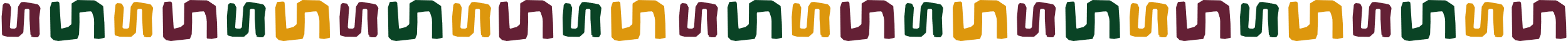 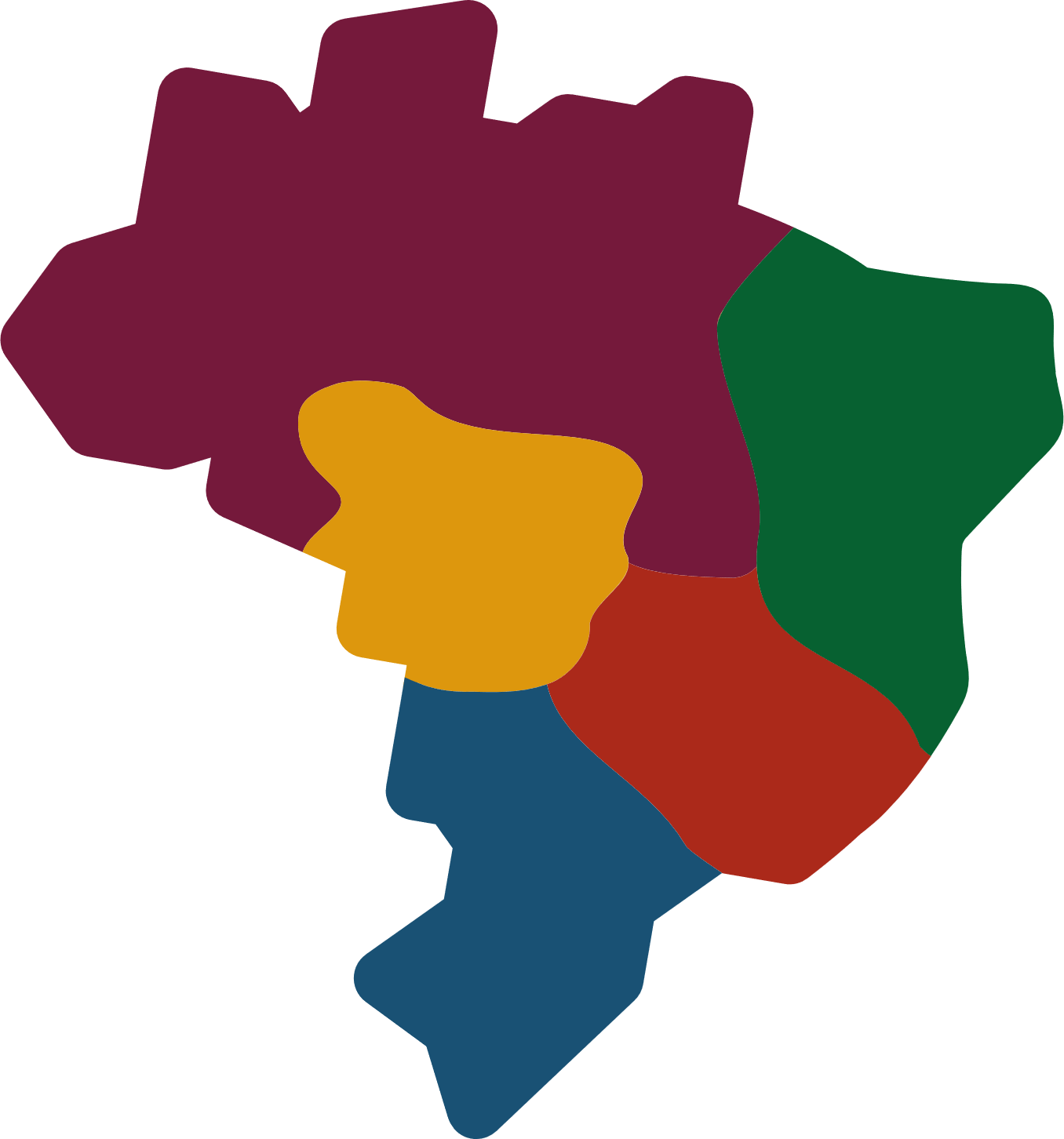 Narrativa de Experiências reais
As relações entre o fazer e o saber;
O saber disciplinar como relação de poder (hierarquia do saber);
A saúde como campo complexo de fazer, que requer, portanto, novas alianças entre o saber e o fazer:
Educação permanente em saúde (o aprender e produzir conhecimentos no cotidiano do trabalho e pelo cotidiano do trabalho);
Redes de saberes locais;
Novas configurações tecnológicas do trabalho em saúde: fazer em ato.
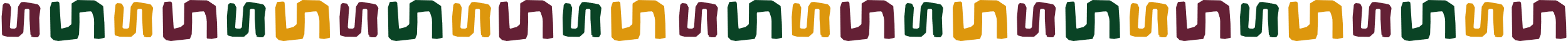 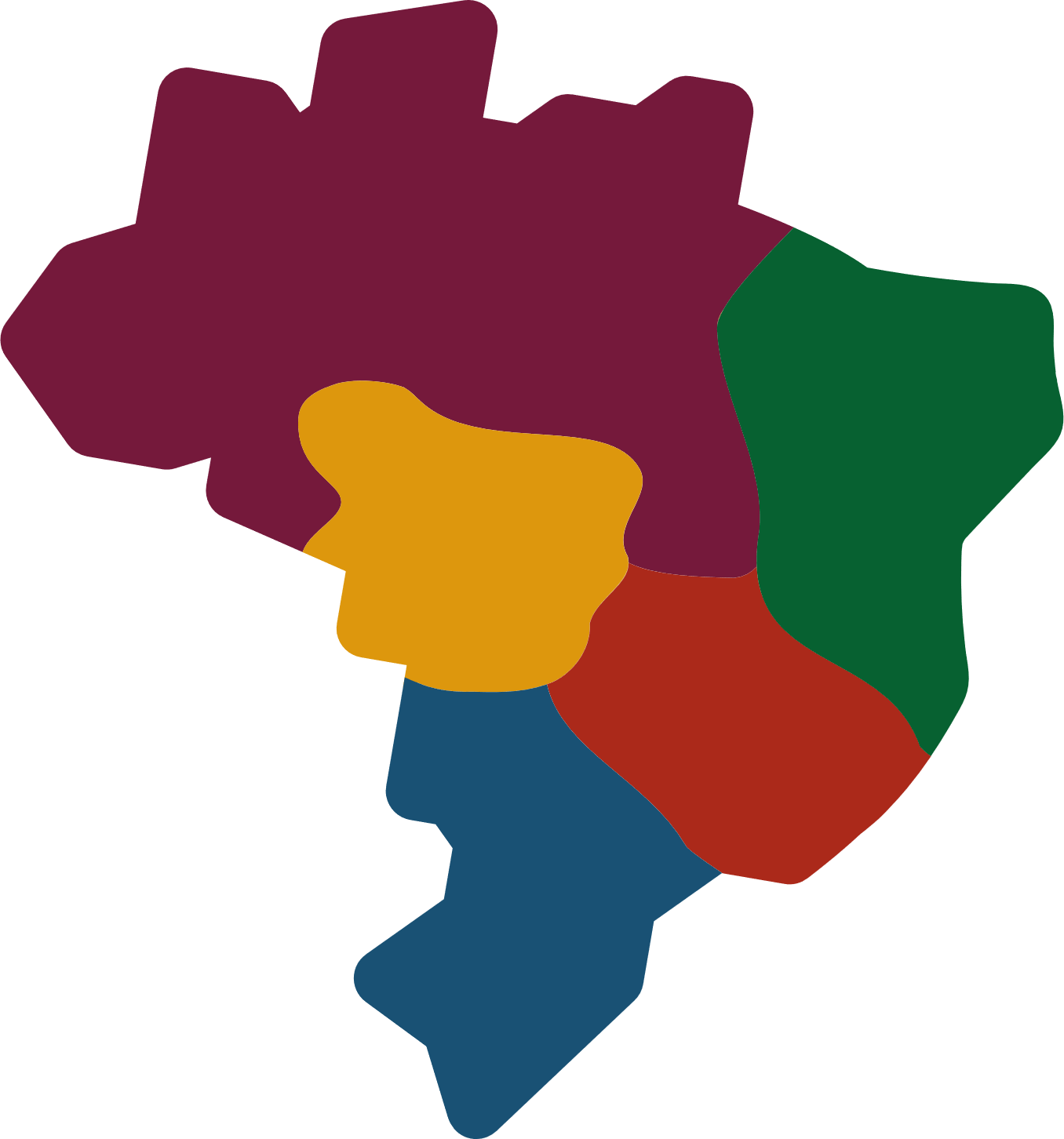 Narrativa de Experiências reais
Relatos de experiências como mostras de configurações tecnológicas inovadoras e vivas: o fazer local como fazer em ato;
Escrita como ato generoso: contar do seu próprio fazer para encurtar a distância entre os problemas do cotidiano e o fazer de outros gestores e trabalhadores.
A percepção de uma prática significativa pode se iniciar de forma instintiva, partindo então para o fazer e o reinventar 
Aprimorar a observação para saber dos avanços da equipe, da experiência
Sistematizar ações = ampliar o olhar
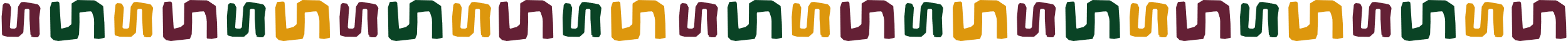 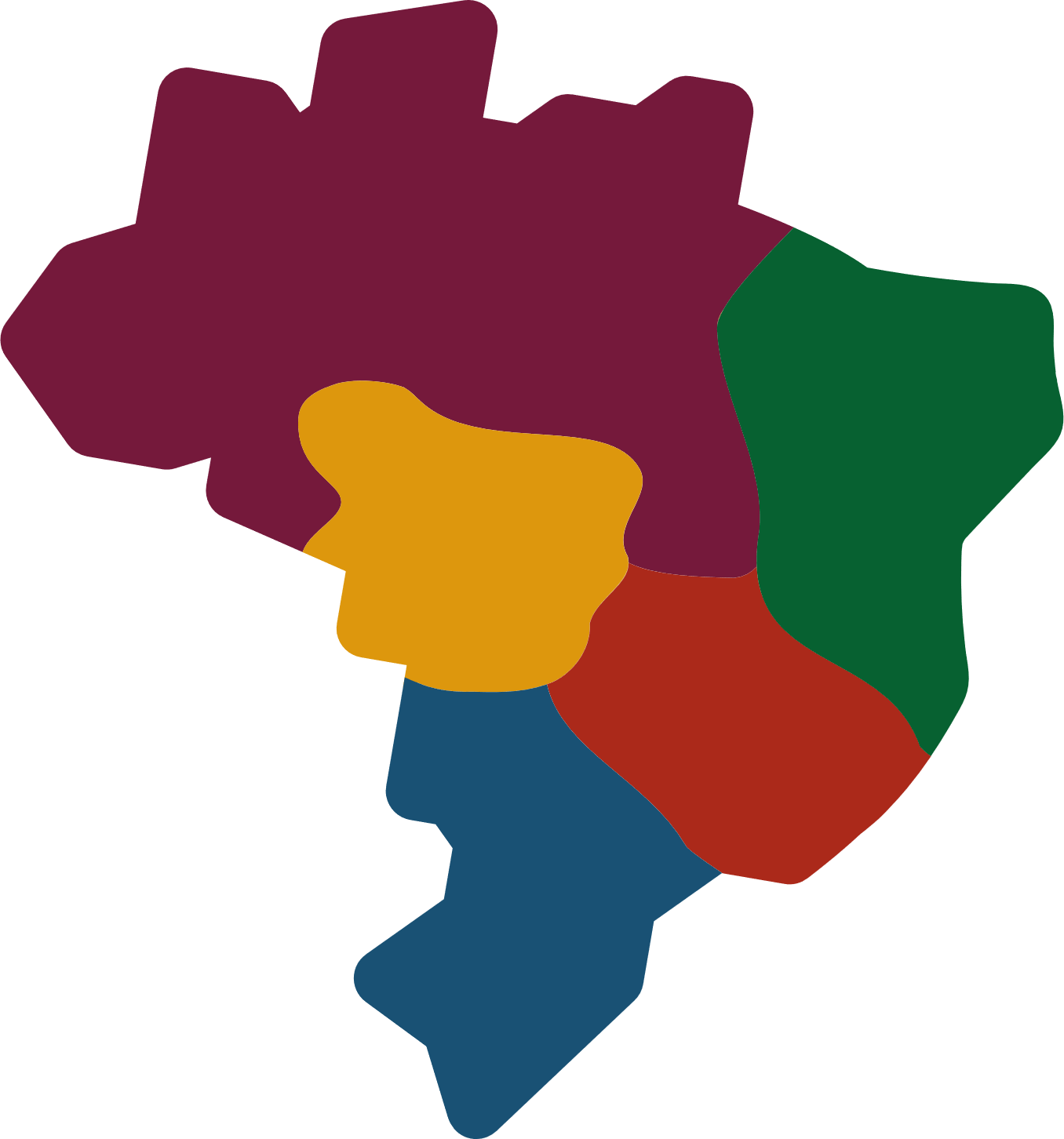 Narrativa de Experiências reais
O ato de escrever e colocar no papel é transformador, especialmente quando a ação ocorre de modo coletivo, é mais uma maneira de potencializar o trabalho em grupo tão importante dentro dos serviços com equipes multiprofissionais tão distintas. 
Trazer do subjetivo para o racional, para o lógico. 
Materializar o intangível – grande desafio
Medo de colocar no papel e expor a equipe
Estimular as equipes superando a pressão da chefia
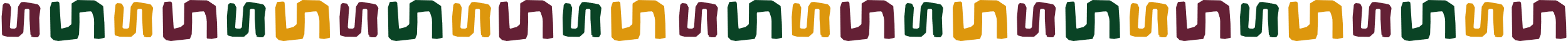 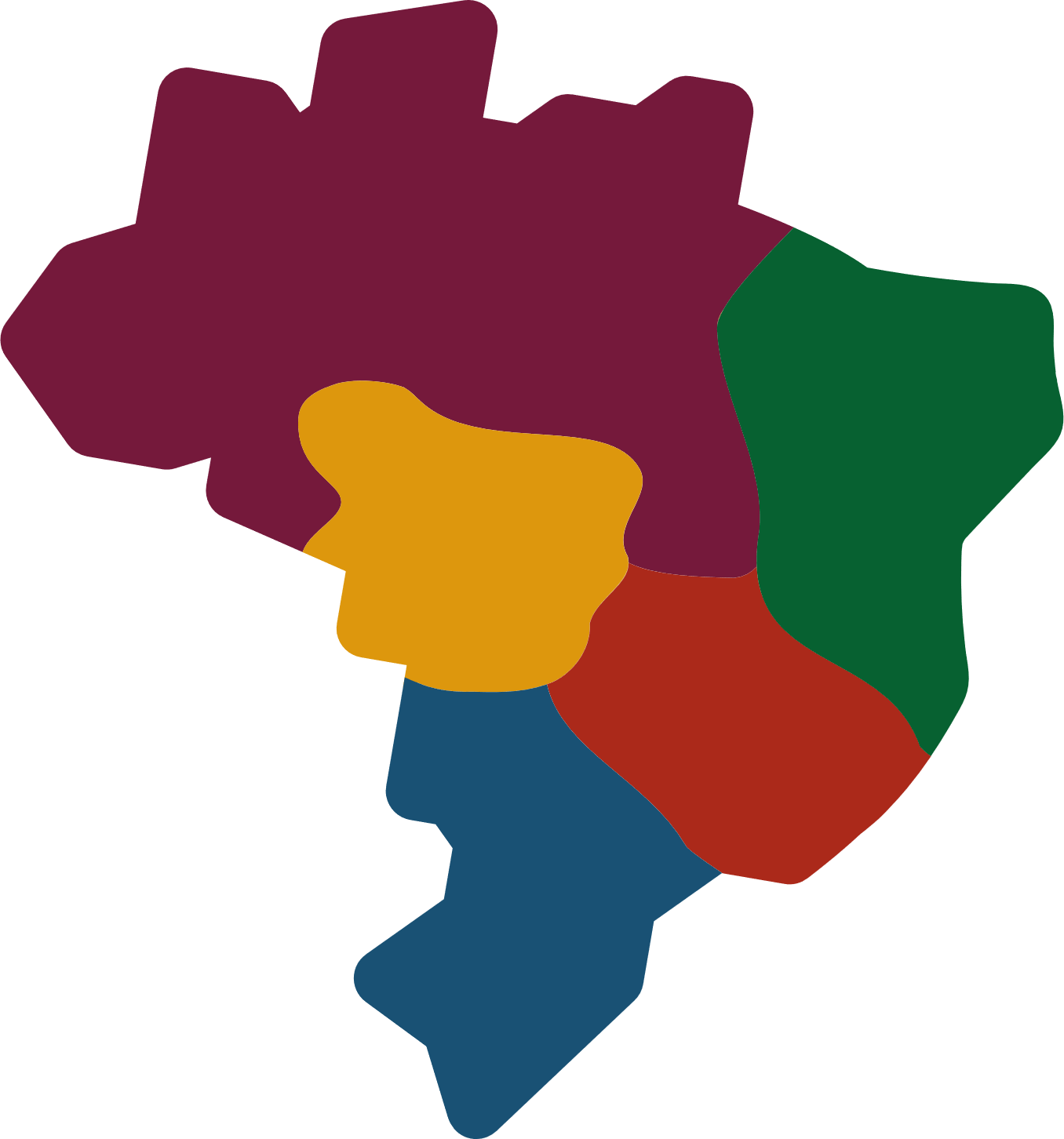 Narrativa de Experiências reais
Registro de experiências promove a reflexão e a potência das experiências 
As experiências de troca retiram a capa de invisibilidade 
Capacidade de integrar através de outras experiências e adaptar na sua realidade 
Reconhecimento da gestão, empoderamento e motivação dos profissionais na realização das atividades 
Criação de vínculos com os usuários  - Conhecer o impacto para o usuário
A agenda é grande e corrida, isso dificulta identificar boas práticas
Visibilidade para a gestão e a interferência política do gestor
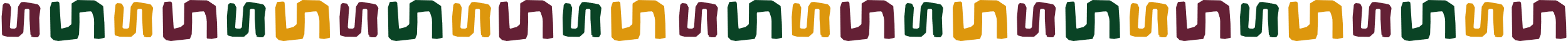 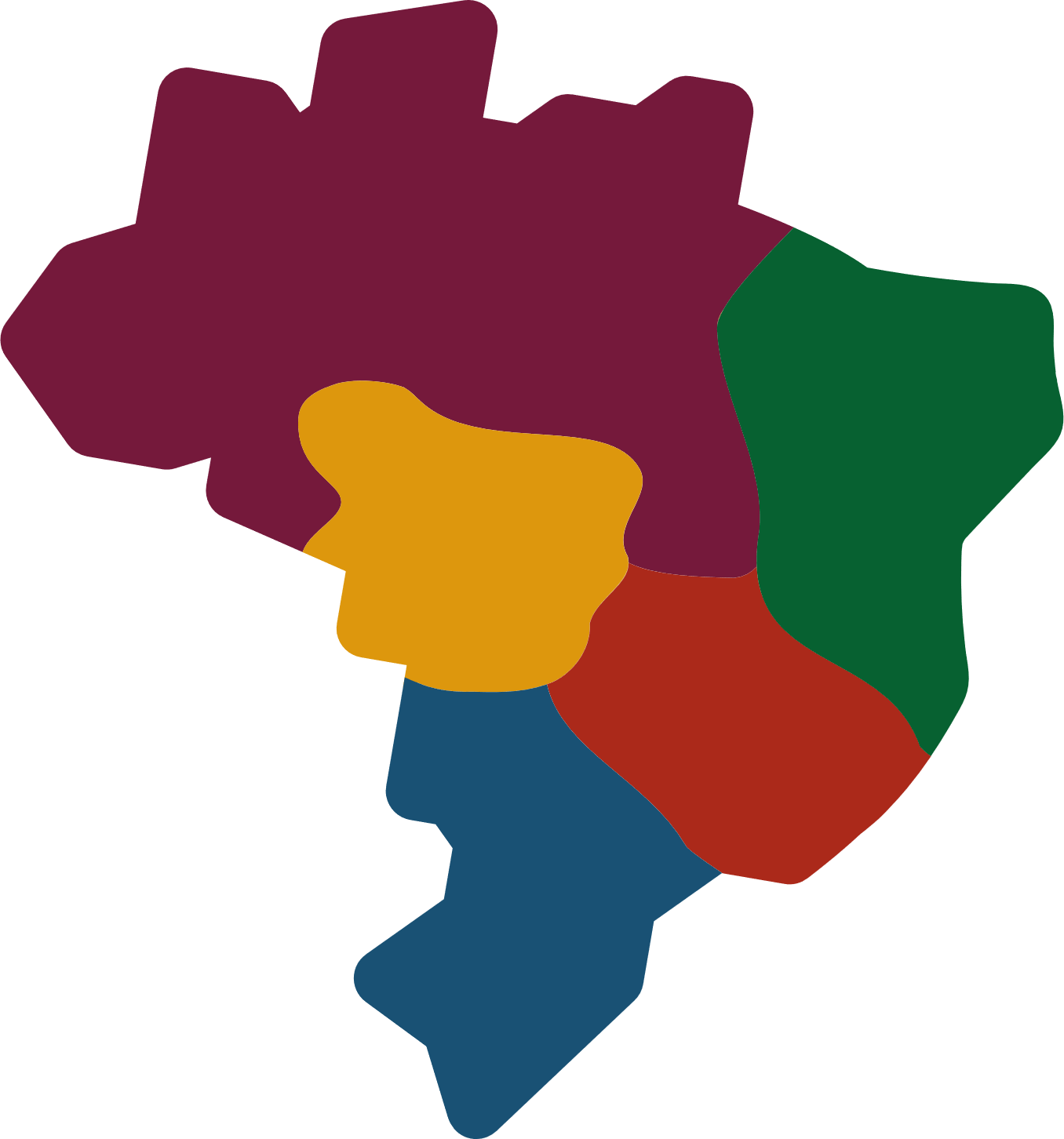 Narrativa de Experiências reais
Potencializa o trabalho coletivo em equipe 

Criatividade – amplificada quando surge do trabalho em grupo, do querer do grupo

Cada um traz suas dores, como enfrentá-las, cuidá-las e supera-las?

O que é uma experiência exitosa? 

Enfrentar a vaidade, o medo, os conflitos...

Transformação e mudança da realidade
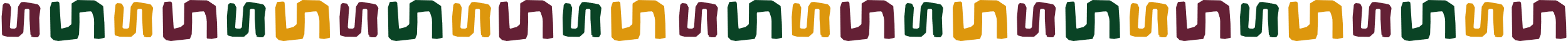 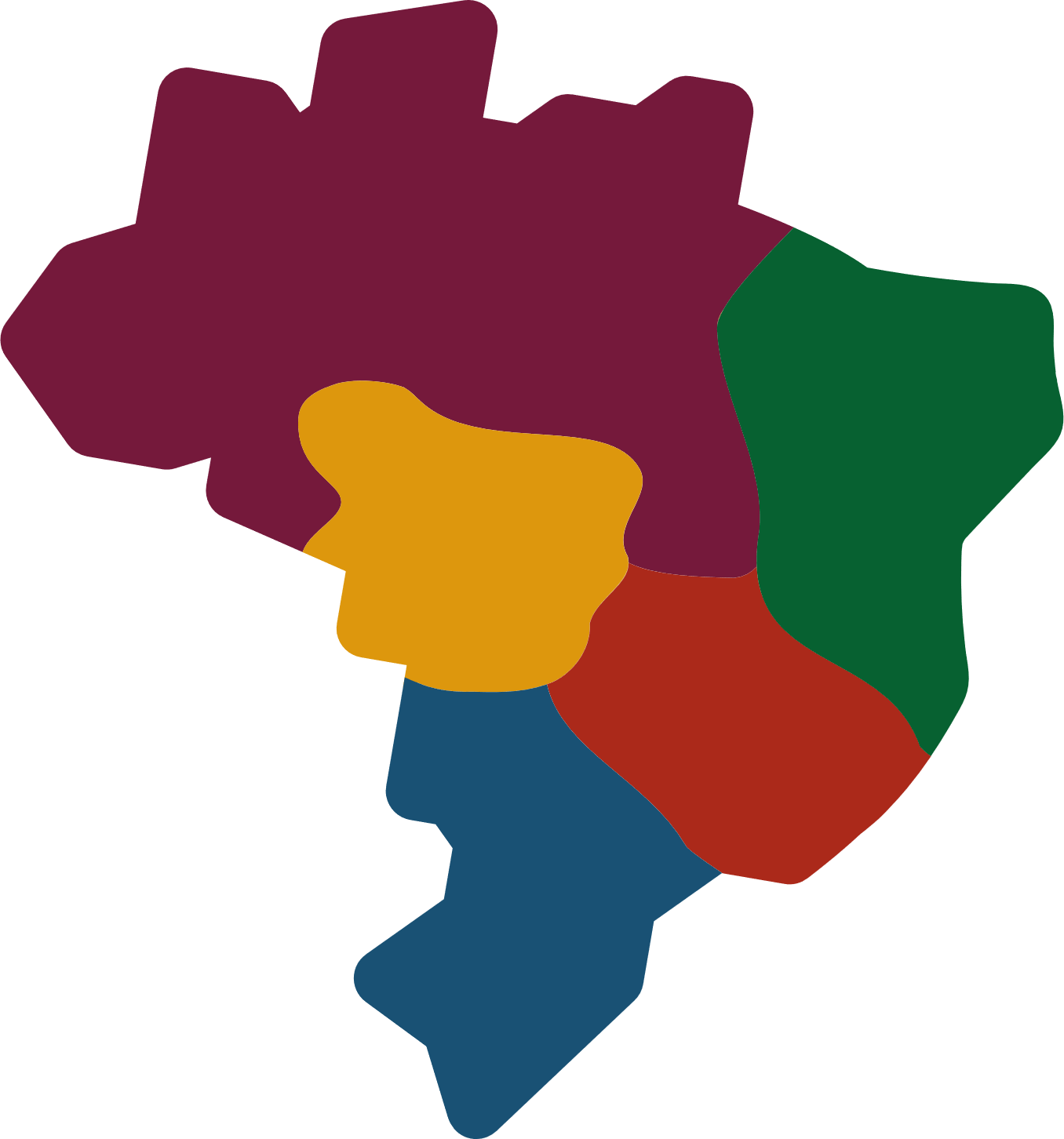 Narrativa de Experiências reais
Escrever o que é autêntico, o que capta de fato a realidade
Respeitar a singularidade de cada área
Desafio do tempo – as consignas* da escrita como prática do serviço, é possível?
*Utilizado dentro do contexto do ensino-aprendizagem, o termo refere-se a uma forma de fazer pedidos aos envolvidos numa ação de modo a promover, além da realização de determinada tarefa, o aprendizado e a reflexão)
A escrita faz parte do serviço – é um perfil de competência estimulado/valorizado no profissional de saúde?
Competência de escrita – capacidade de mobilizar as ideias, de dominar a língua, os símbolos, a sintaxe, a gramática.
A ideia de “avaliação” que ainda gera pressão e aumenta o temor
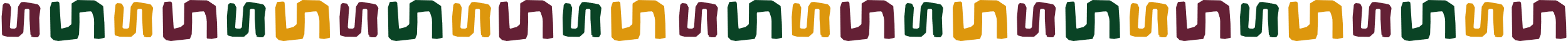 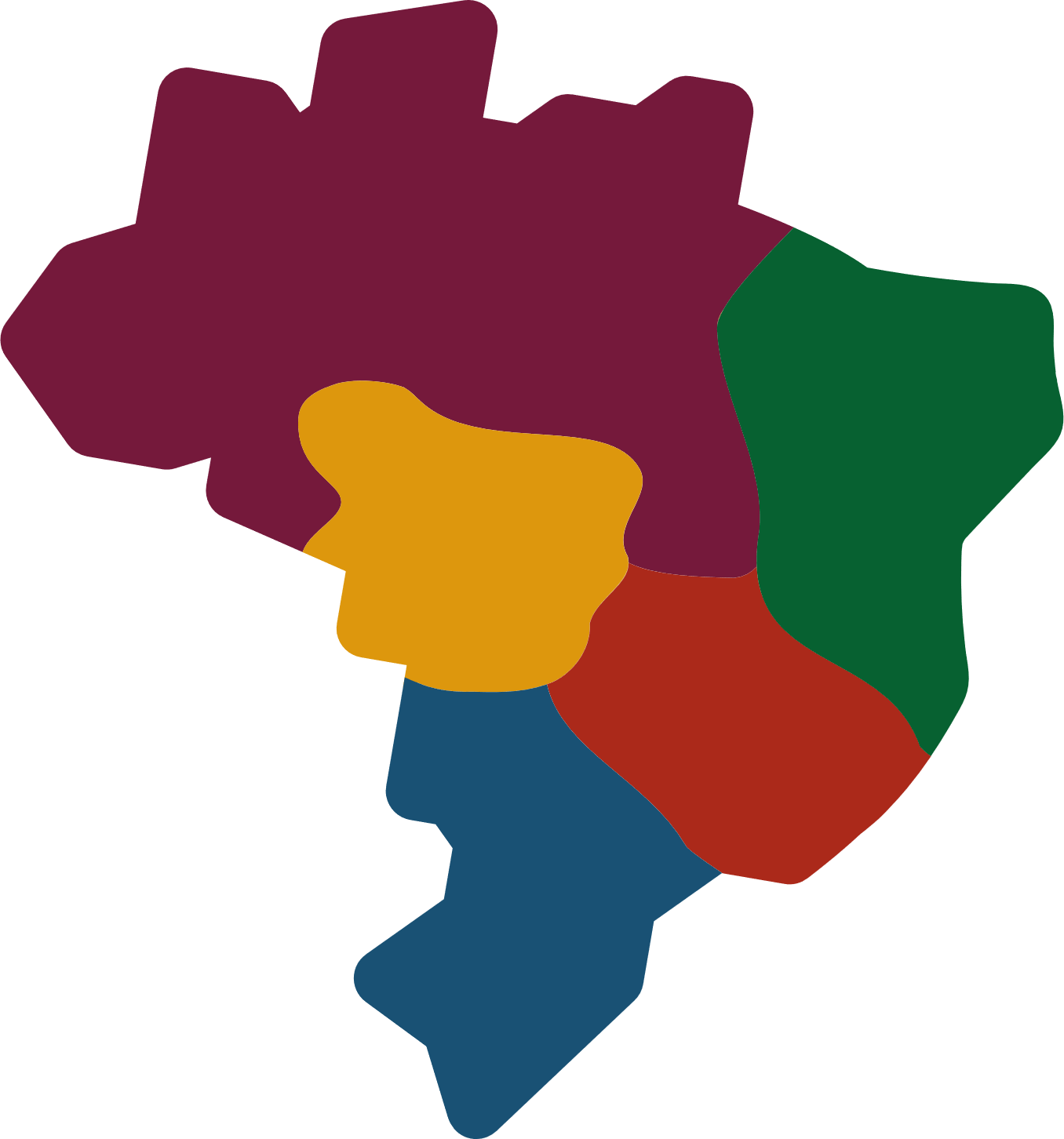 Narrativa de Experiências reais
Priorize o leitor ao escrever sobre sua experiência, pense sempre no leitor (“trate o seu leitor como gostaria de ser tratado”)
Conquiste seu leitor desde o começo do texto (“desperte no leitor a vontade de ler o próximo parágrafo”);
Prefira frases diretas, com a estrutura sujeito + verbo + objeto, e evite o tempo passivo (“evite a sensação de rascunho”);
Escolha verbos e substantivos fortes (“concentre-se em substantivos e verbos, não em adjetivos e advérbios);
Enfrente as travas da escrita (“descubra como se livrar da preguiça de escrever, do medo e do perfeccionismo”);
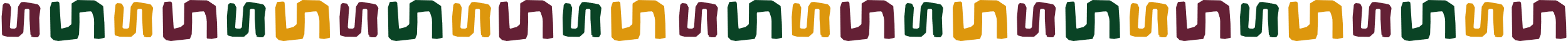 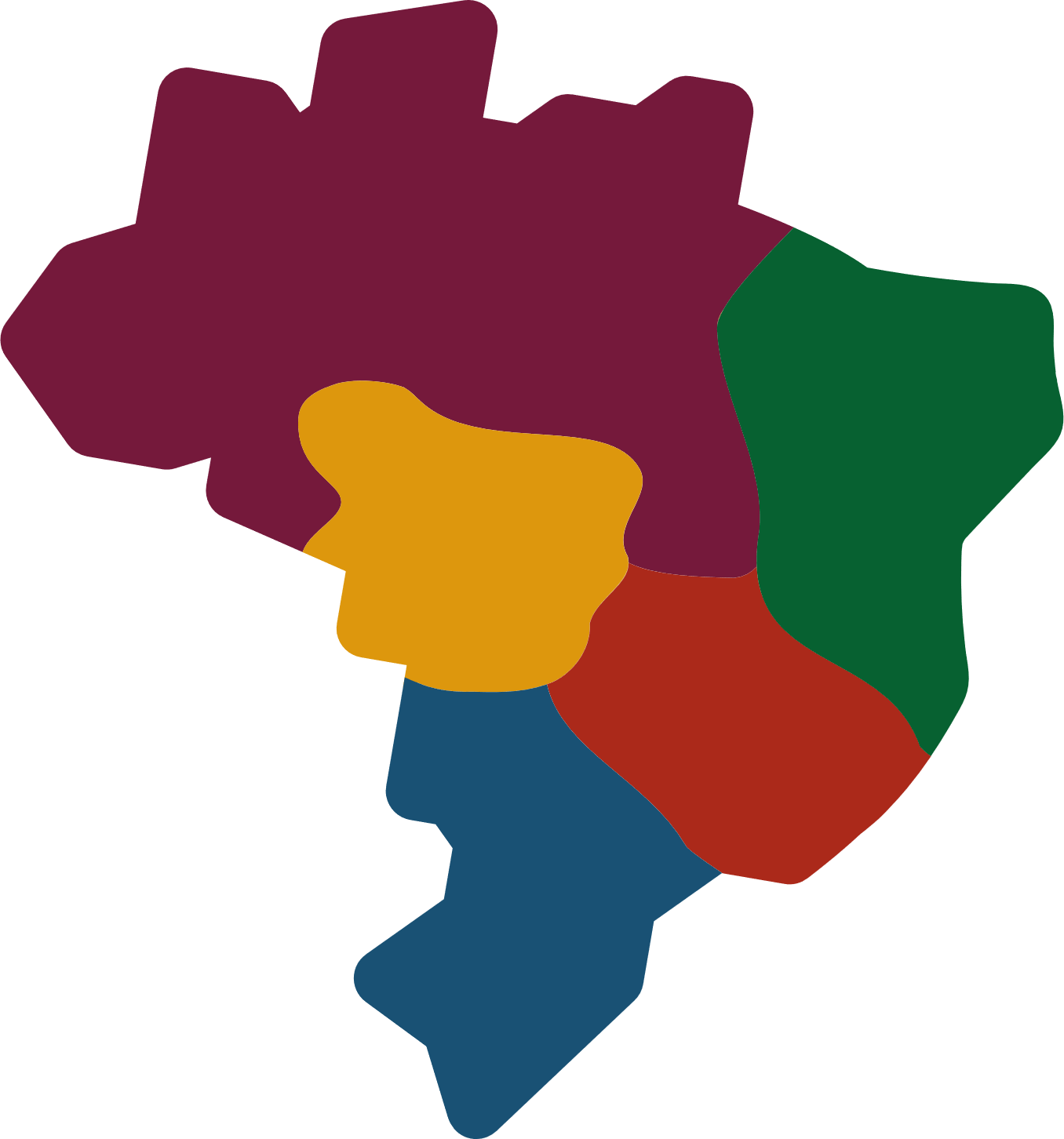 Narrativa de Experiências reais
Destaque o essencial em seu texto – antes de escrever ou revisar pergunte-se: se eu tirar essa palavra, esse parágrafo, o texto perde algo importante? Se a resposta for não, então retire. Seu texto precisa de cada palavra para transmitir a mensagem, conquistar seu leitor. Só deve estar no texto o que lhe acrescenta sentido.
Evite excessos, muita informação confunde. Priorize informações estratégicas para construir a linha de condução de seu texto. Leia e sinta se você está conduzindo o leitor à informação de sua experiência que você quer destacar.
Mantenha o foco na essência da experiência que você quer narrar, do início até o final.
Lembre-se que você é quem mais sabe sobre sua experiência.
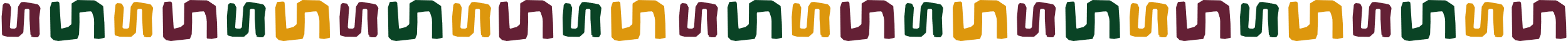 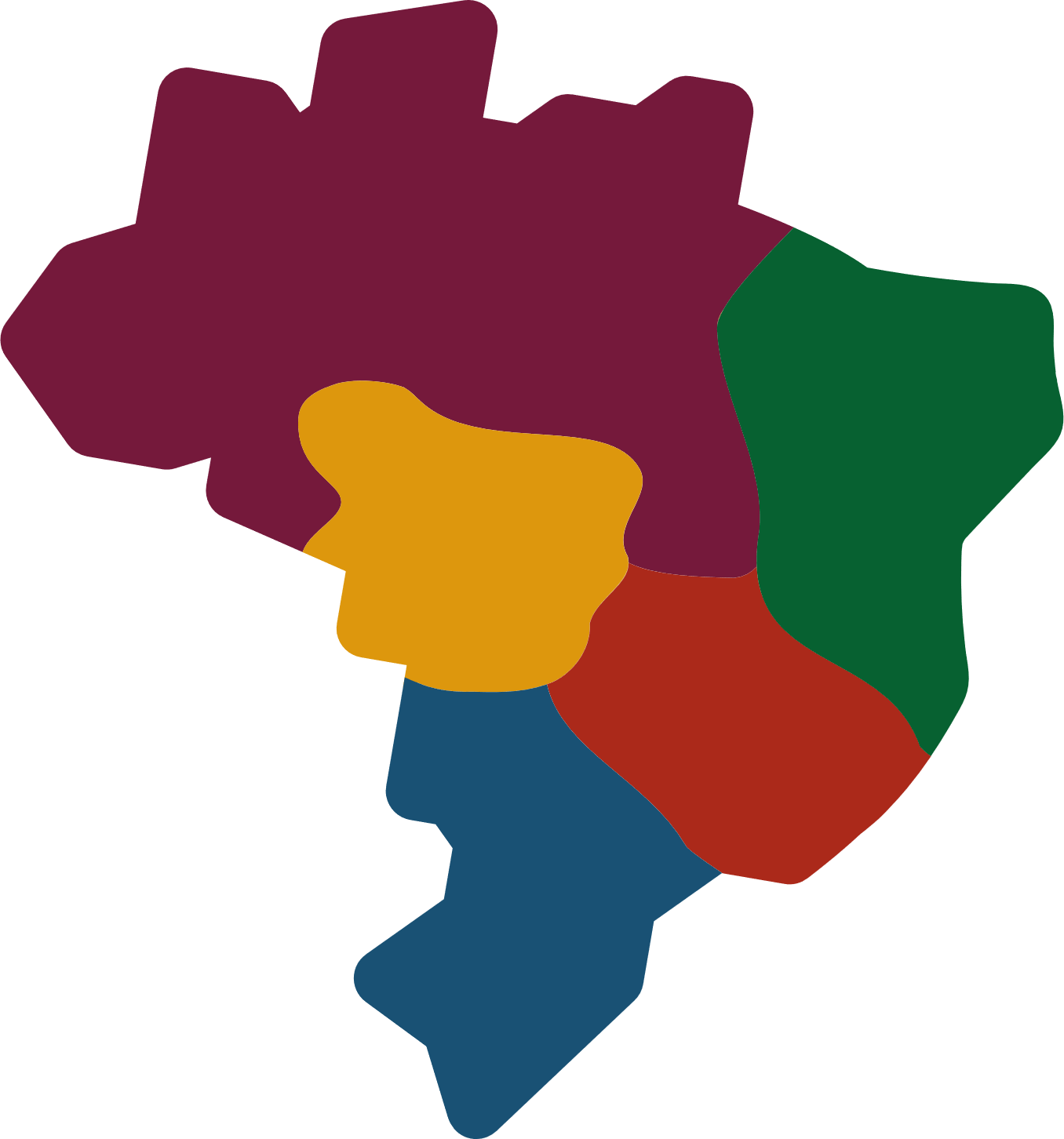 “Ao escrever a sua história não deixe que ninguém segure a sua caneta”
 
(Autor desconhecido)
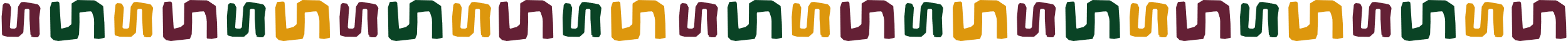 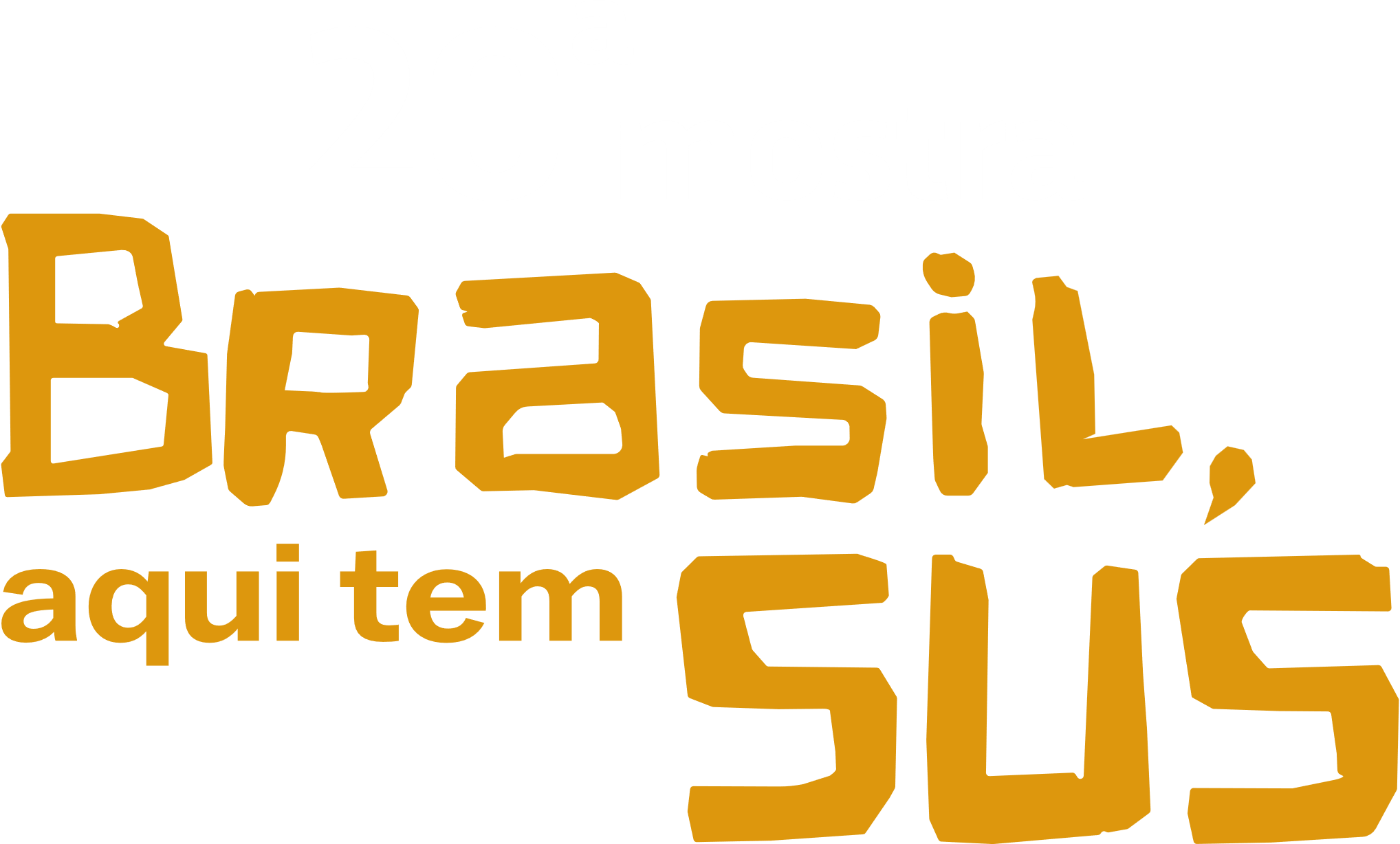 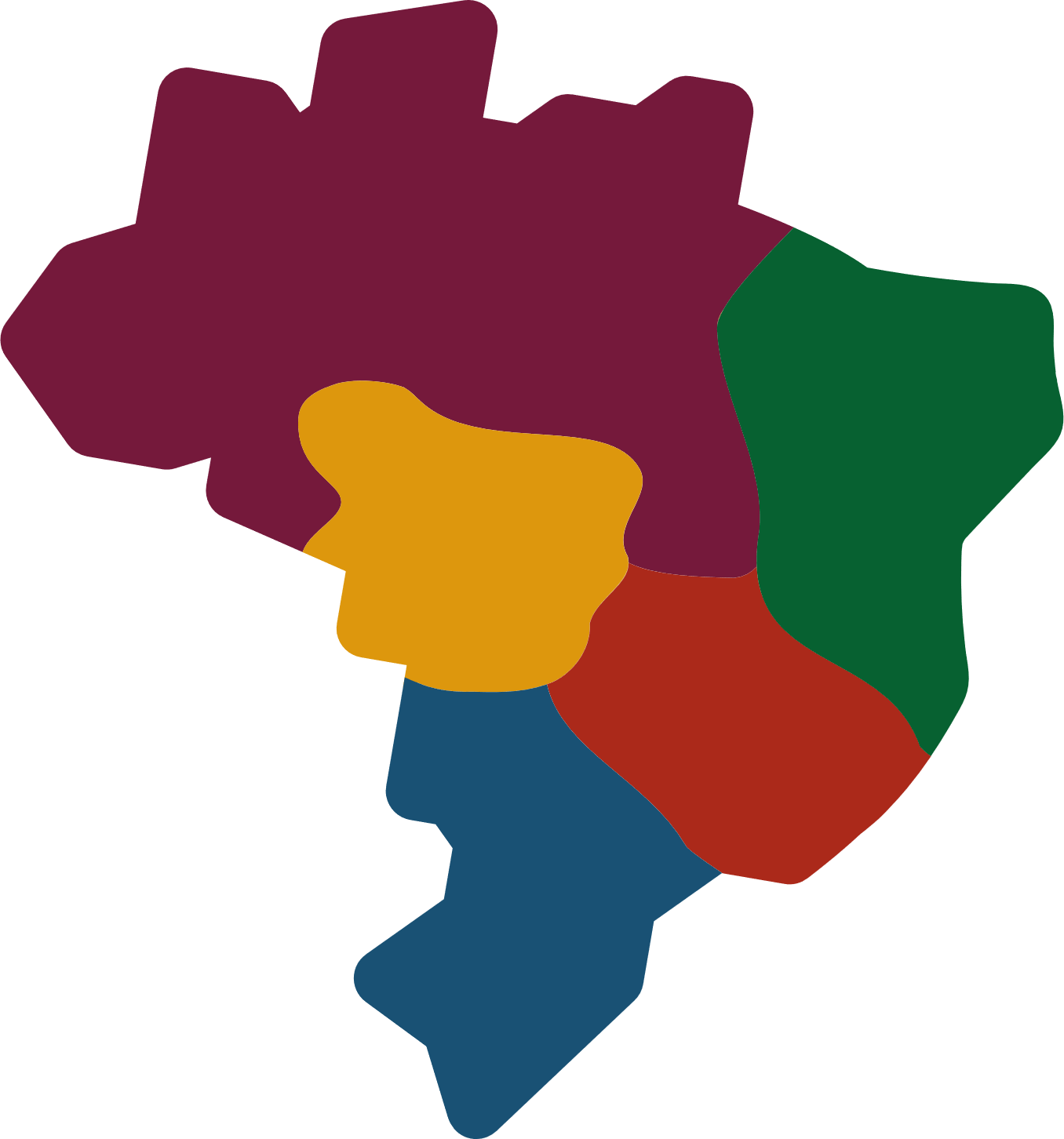 Obrigada!Marcia Pinheirowww.conasems.org.br